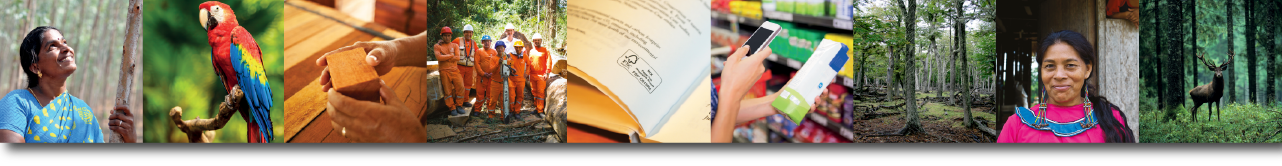 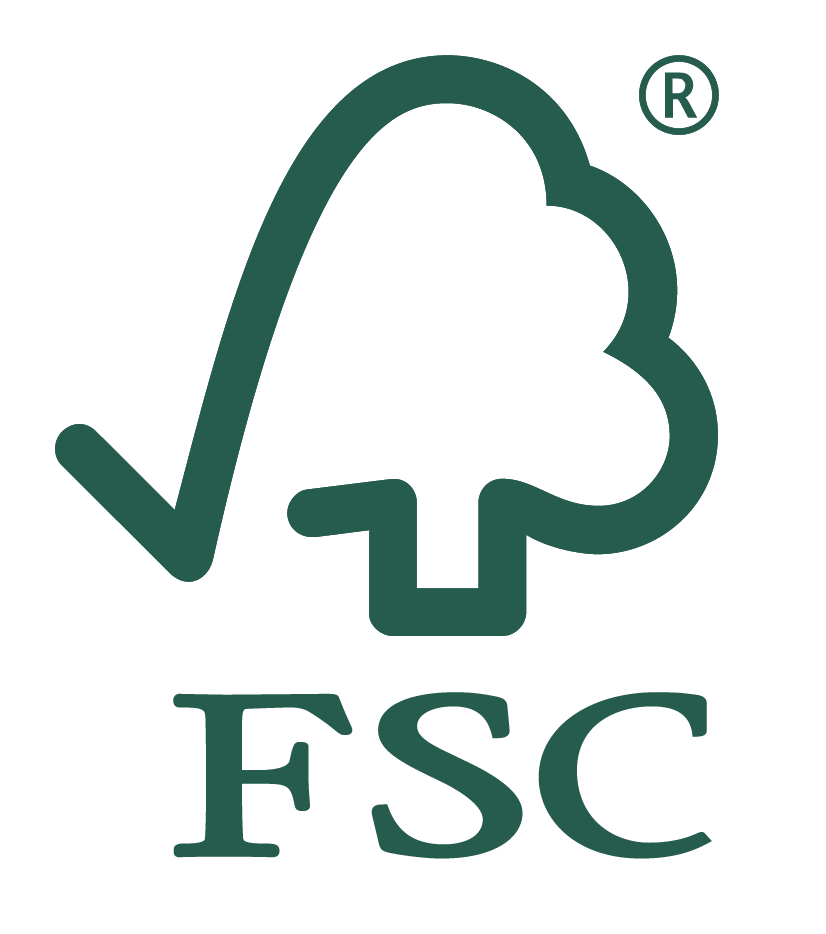 Досвід впровадження уроків та освітніх акцій на тему сталого лісокористування та збереження лісів
Анна Стародуб
Національне представництво FSC в Україні



Green Mind, 22 листопада 2018 р., м. Київ
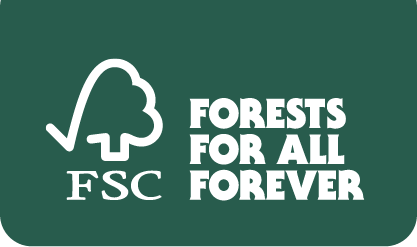 ЛІСОВА ОПІКУНСЬКА РАДА (FOREST STEWARDSHIP COUNCIL, FSC®) – міжнародна, неурядова, некомерційна організація, створена у 1993 році з метою просування екологічно відповідального, соціально вигідного та економічно життєздатного управління лісами в світі.
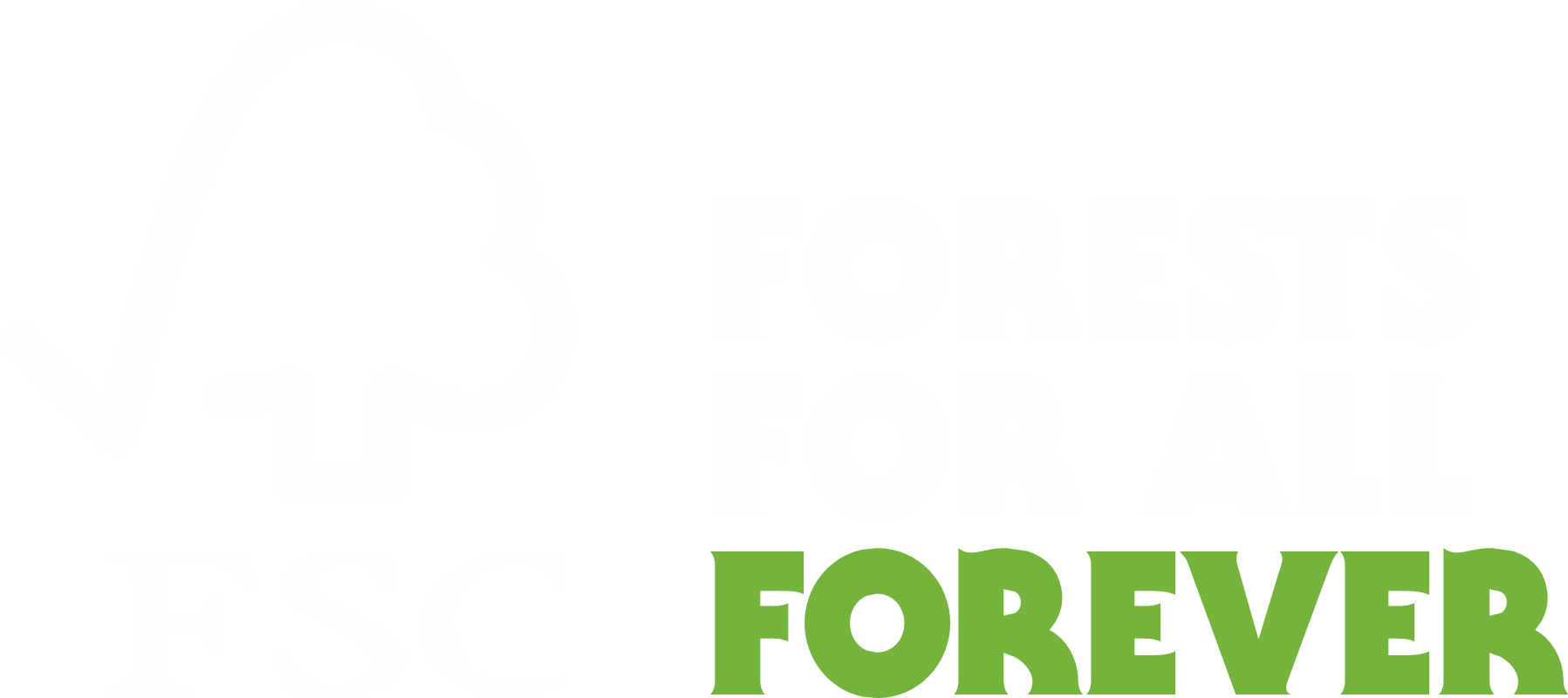 2
2
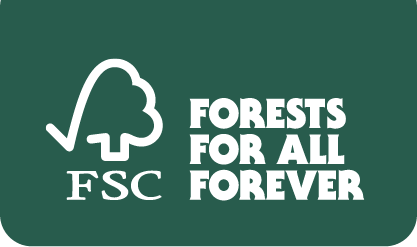 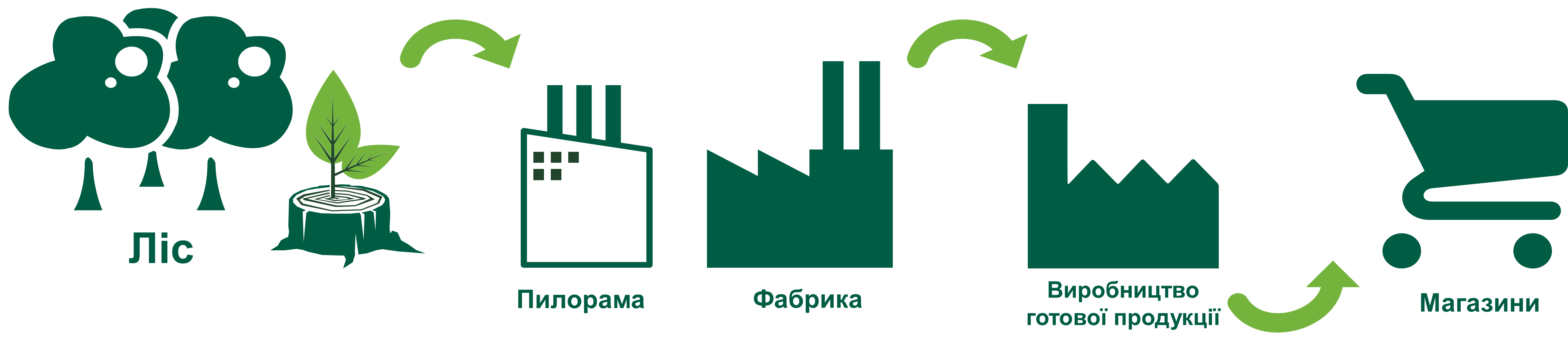 Деревина з лісів, які управляються відповідально, відстежується на кожній із ланок ланцюга постачання – від сировини до готової продукції, від пилорами до фабрик та далі аж до торгівельних мереж. 

На кожному етапі виробництва та логістики здійснюється постійний контроль за дотриманням вимог щодо відокремлення сертифікованої продукції від продукції іншого походження.

Така продукція отримує право позначитися логотипом FSC, який є зареєстрованим торговим знаком.
3
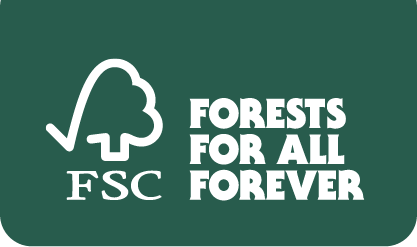 Торговий знак FSC:
Законність користування

Відновлення лісів

Невиснажливість використання

Збереження особливо цінних для збереження лісів

Мінімізація впливу 

Захист прав працівників та інтересів місцевих громад
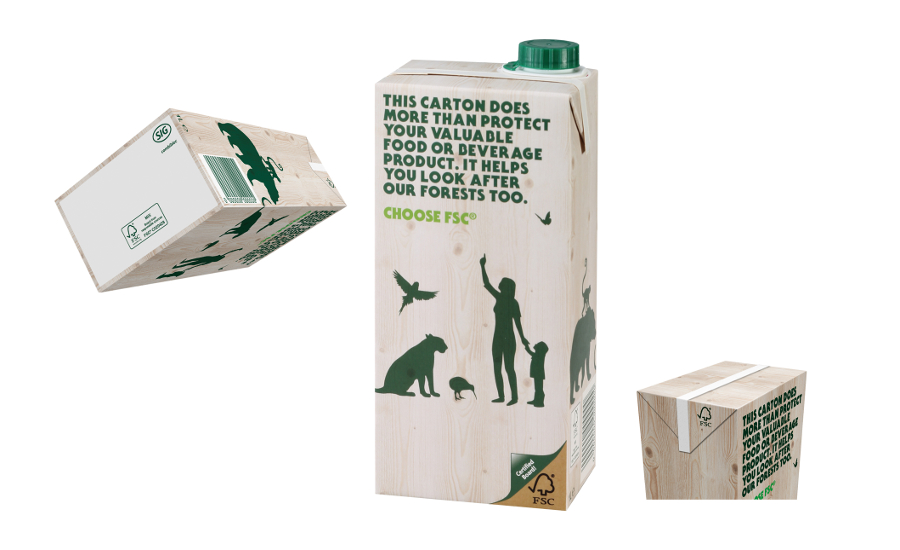 4
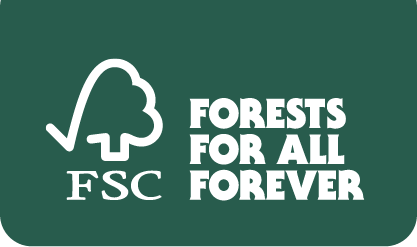 На сьогоднішній день представлений широкий спектр продуктів з логотипом FSC:
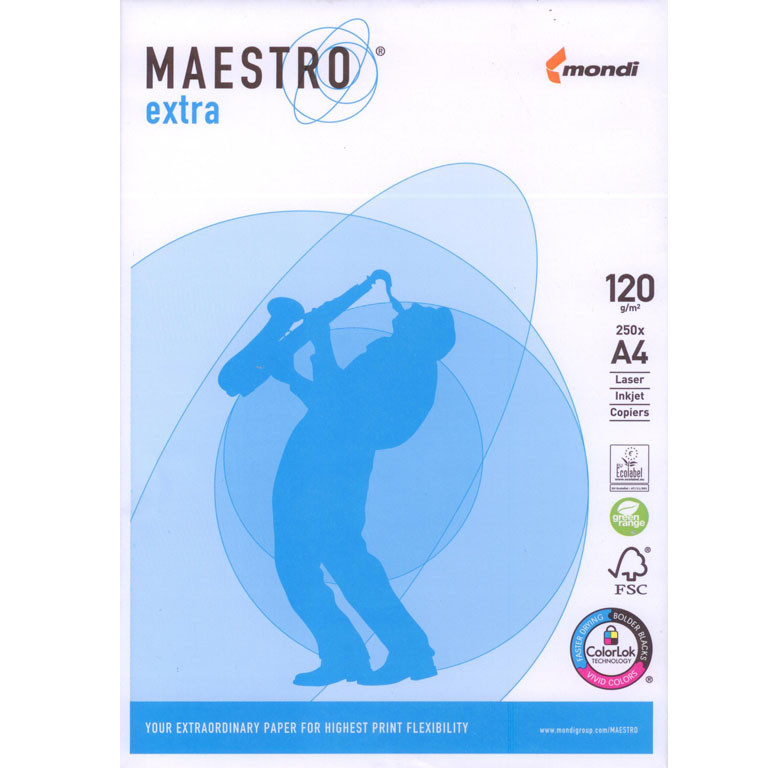 Папір та паперові вироби
Канцелярські товари
Шпалери
Вироби з дерева (меблі, підлога та ін.)
Паковання
Книги
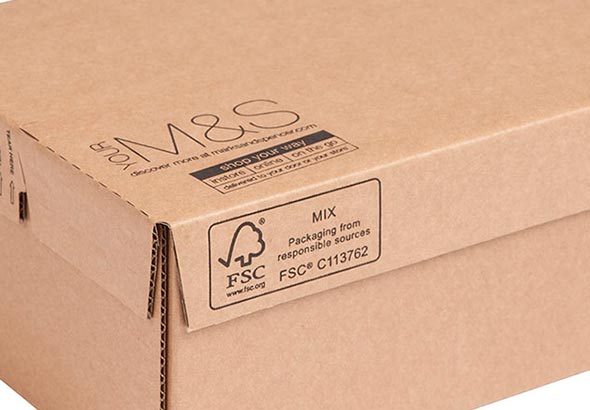 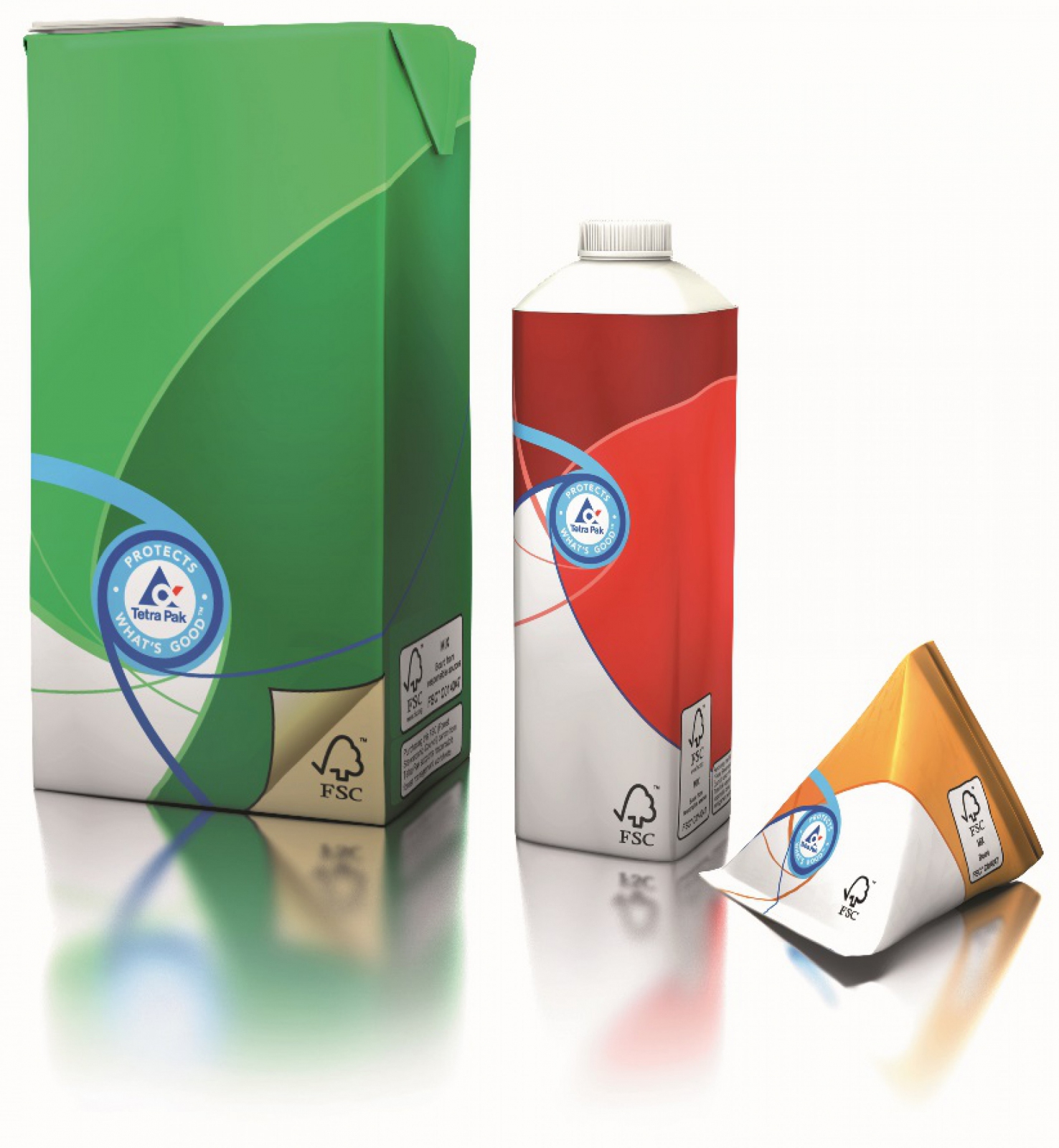 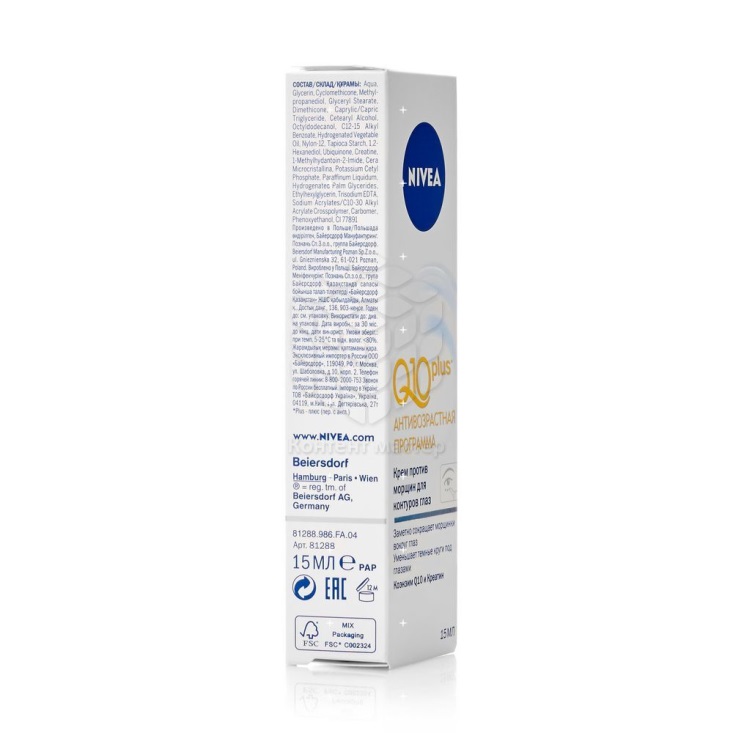 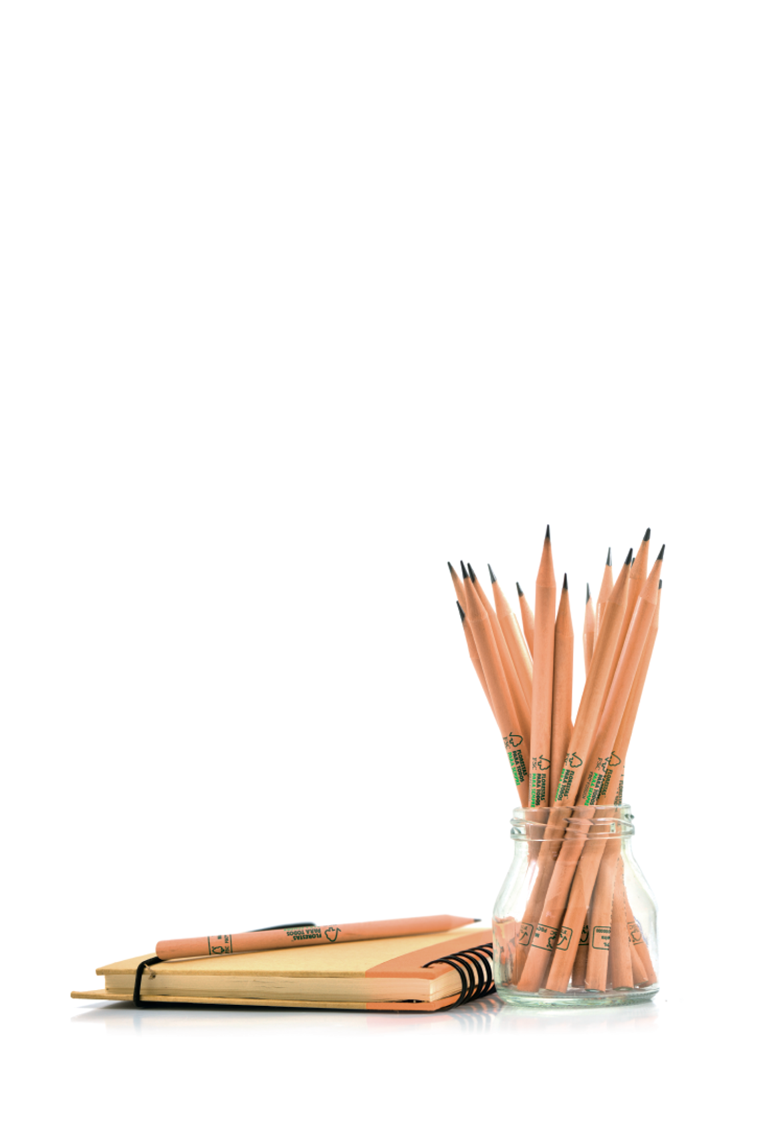 Понад 350 різних типів продукції на полицях магазинів з логотипом FSC
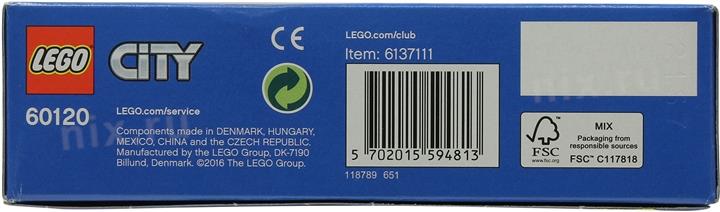 5
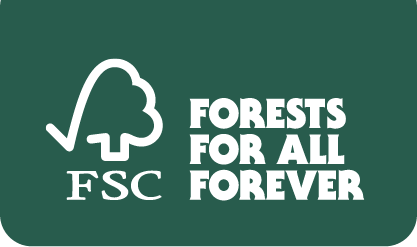 Чому/Проблематика
Конкурс малюнків «Ліси поруч з нами»: 
з 2017 року 
понад 1200 робіт
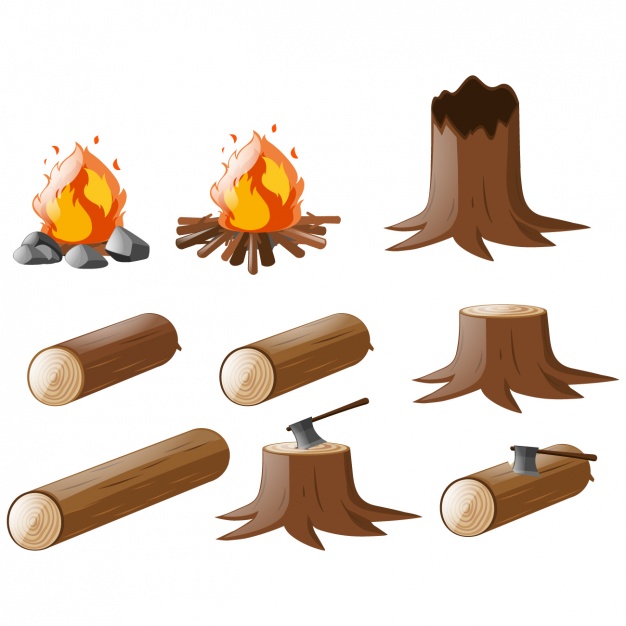 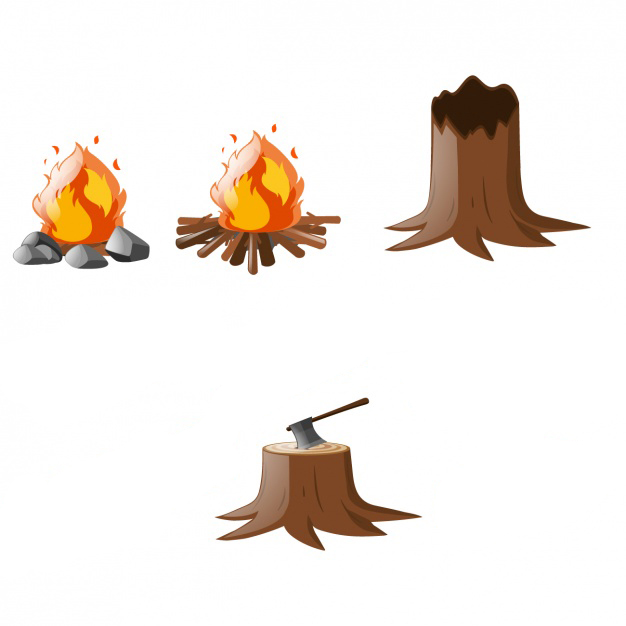 6
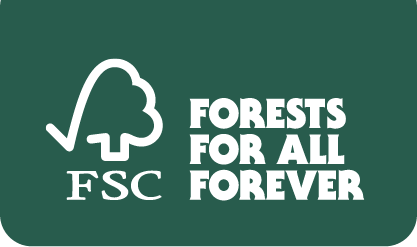 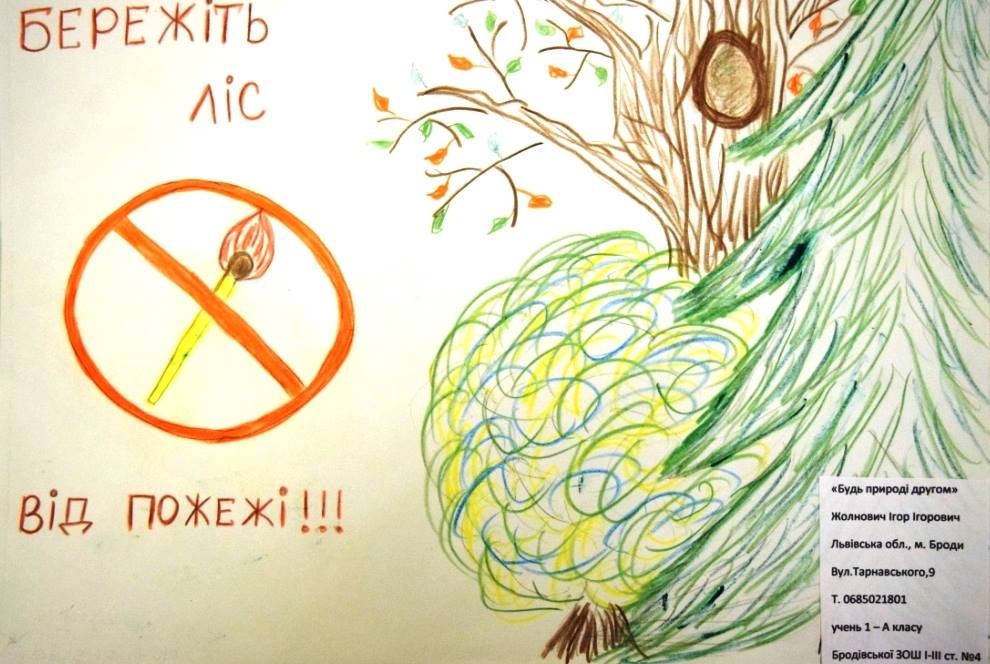 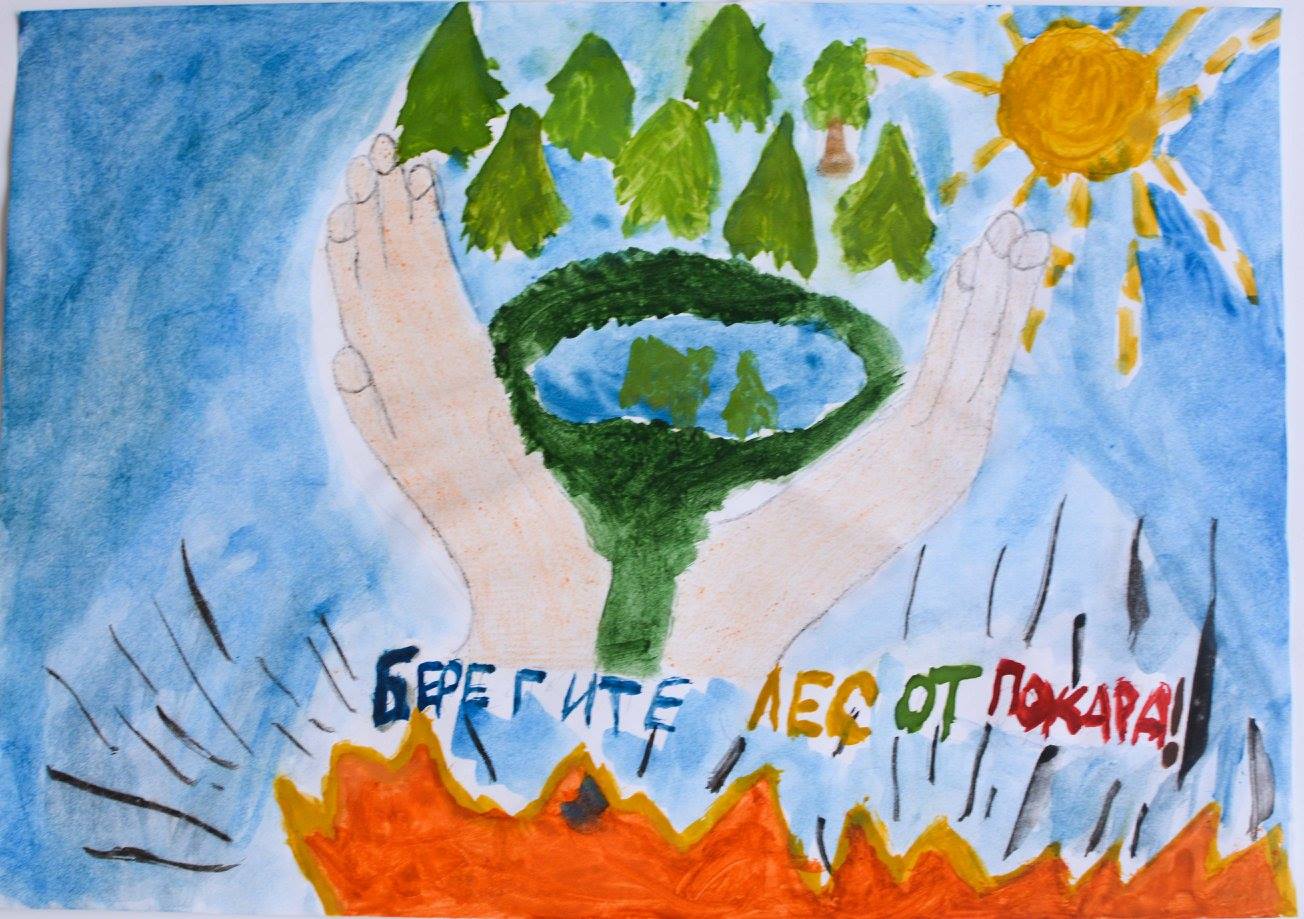 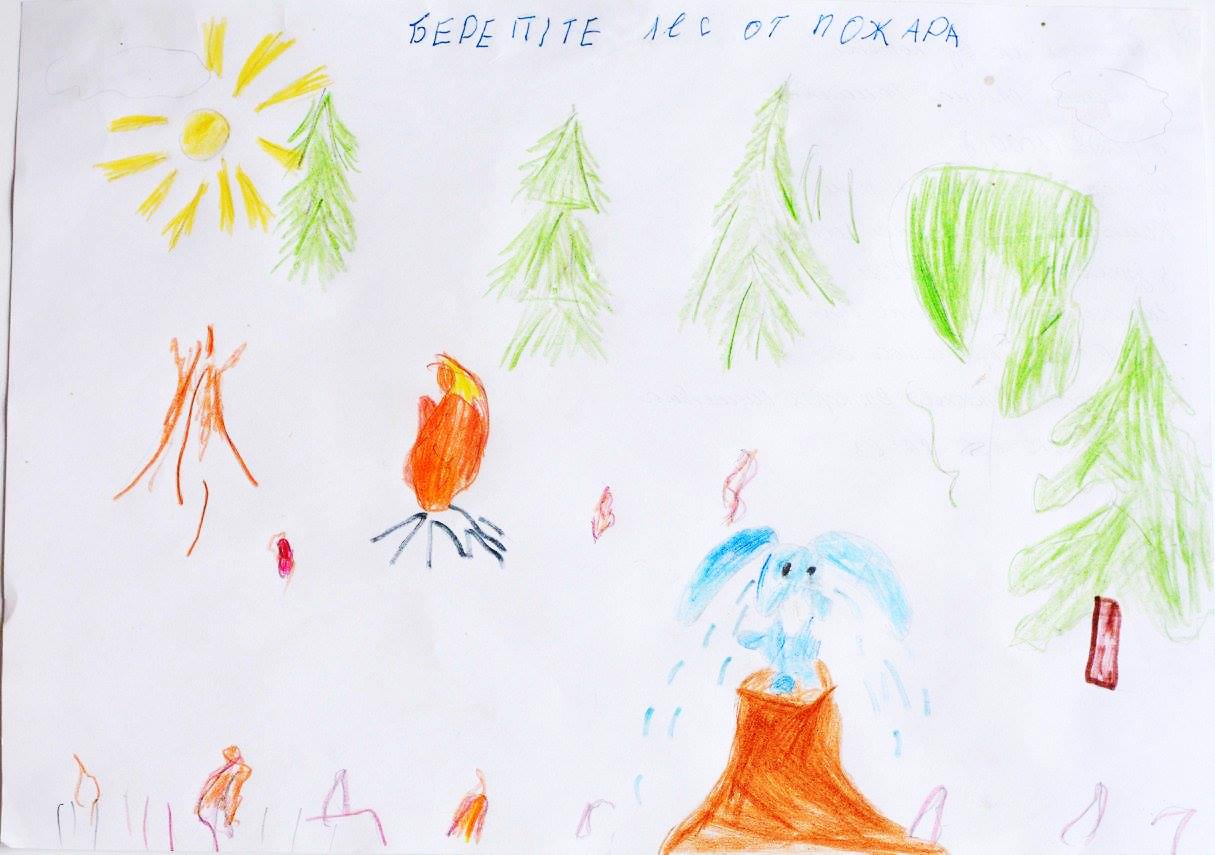 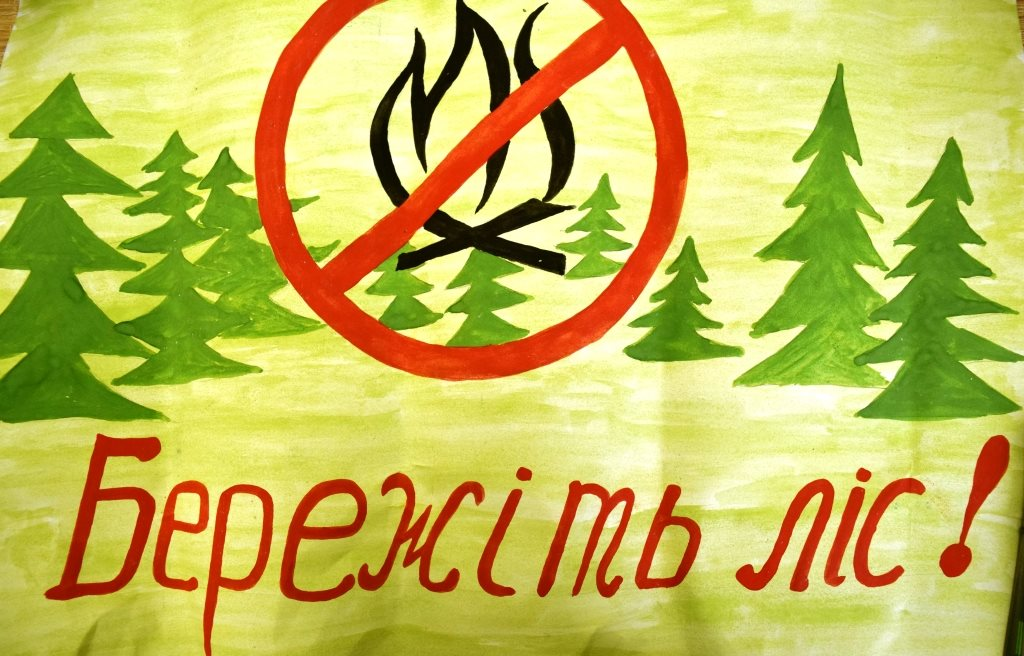 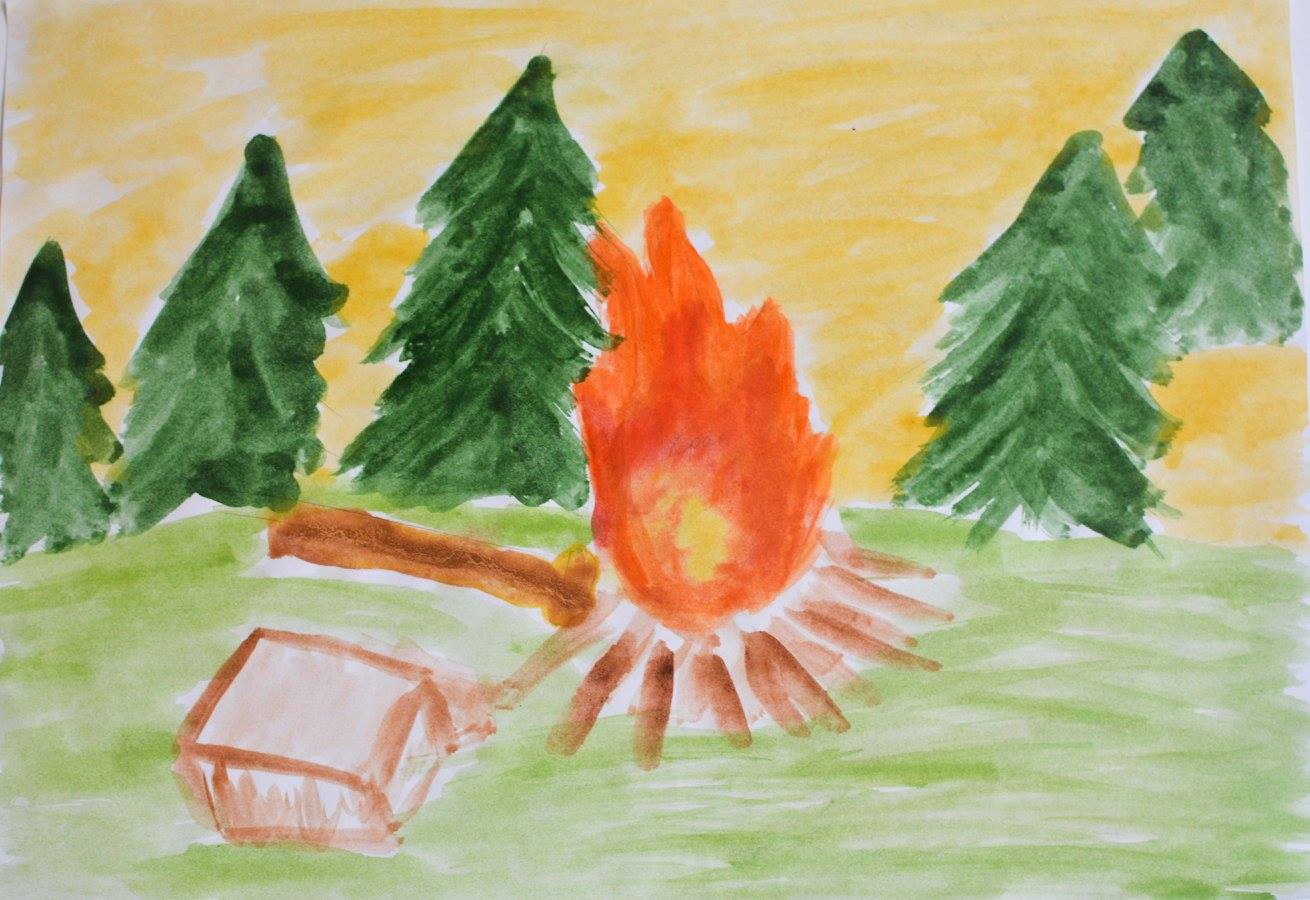 7
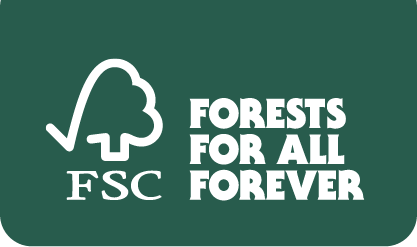 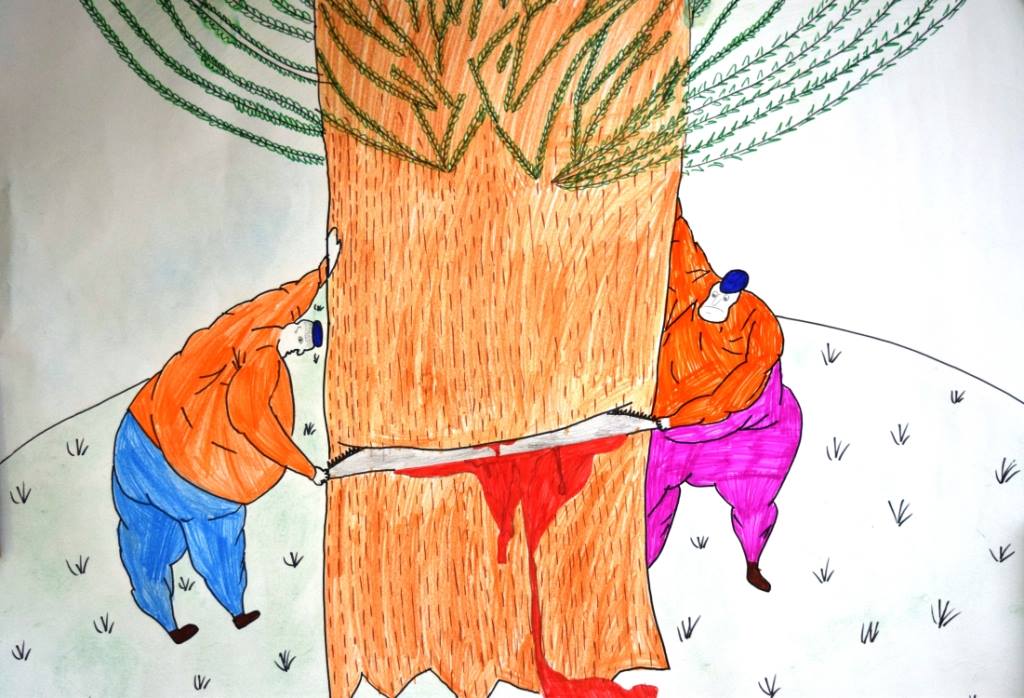 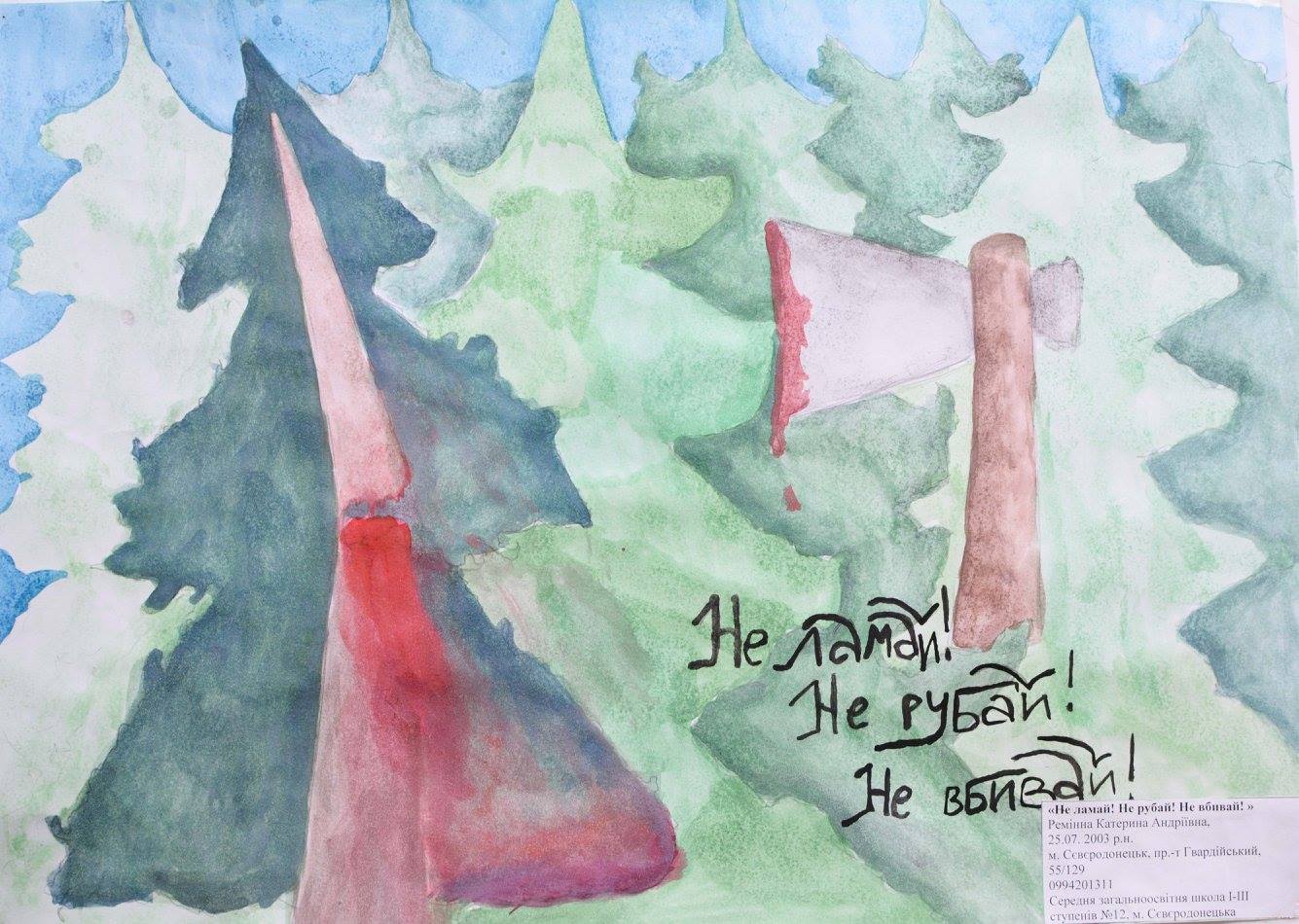 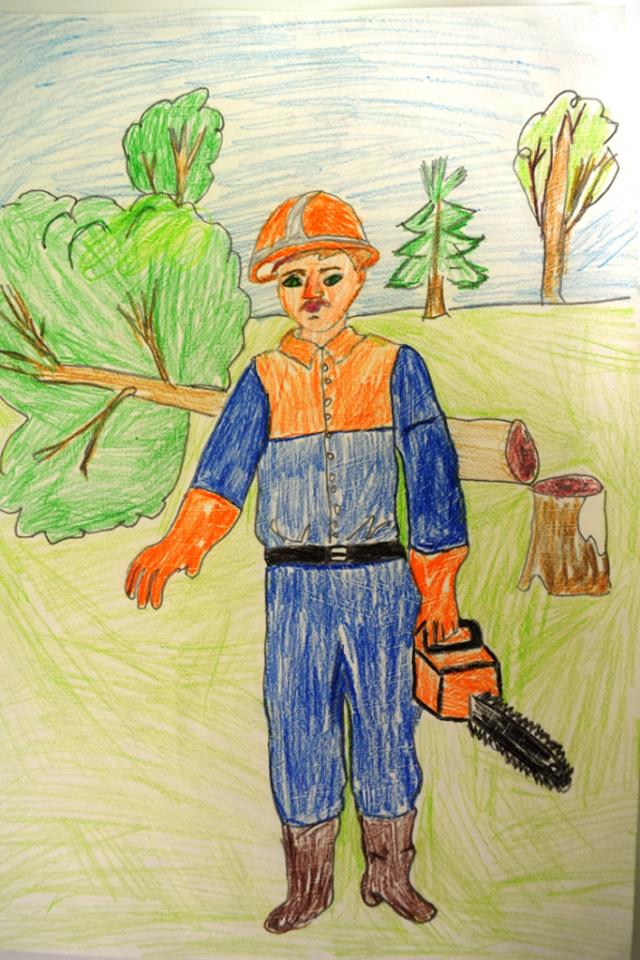 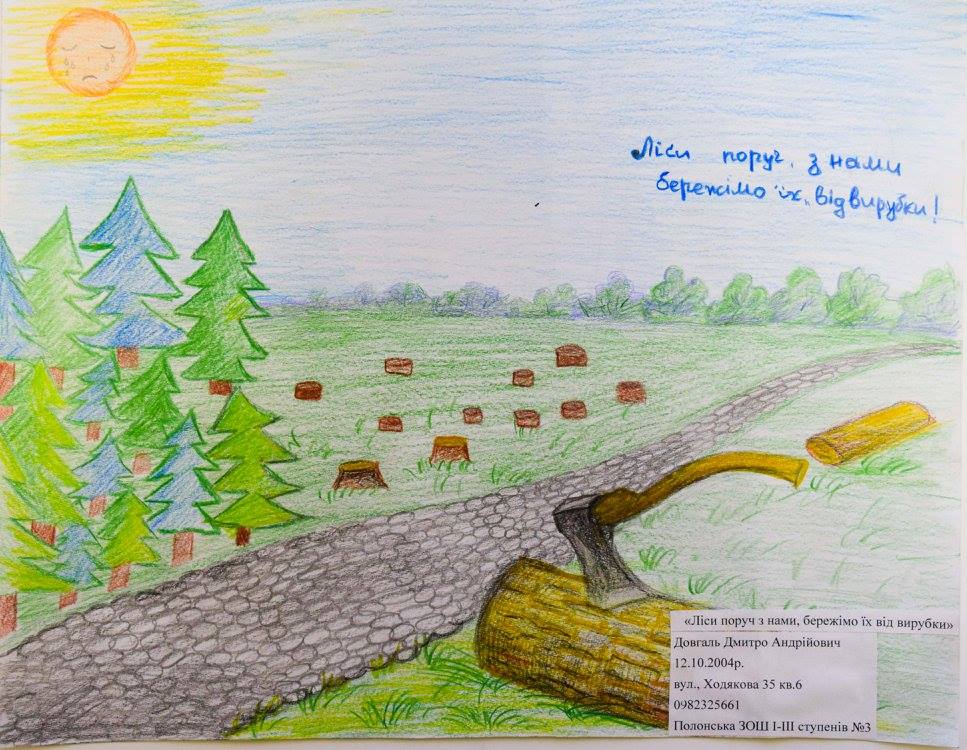 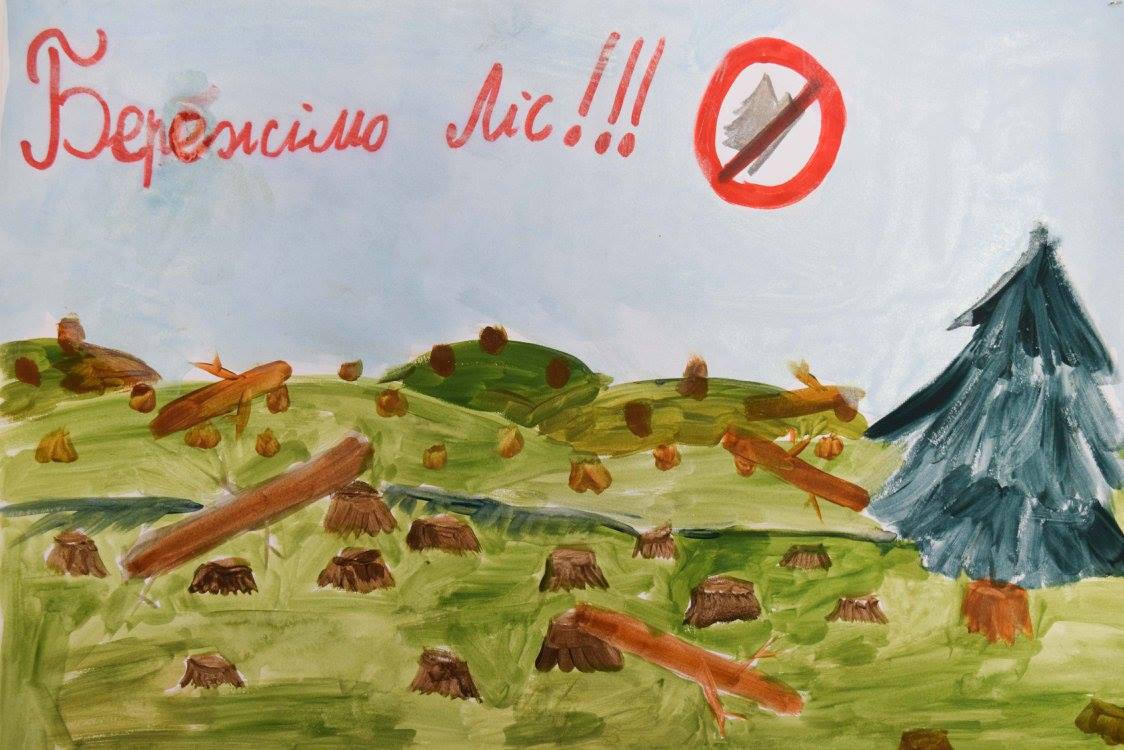 8
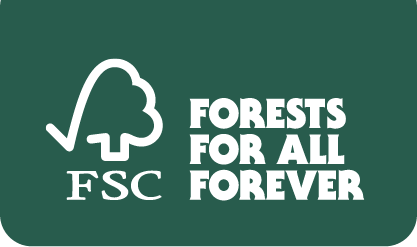 FSC- уроки
Спеціально розроблені навчальні матеріали на тему відповідального лісоуправління та сталого користування лісовими ресурсами.

Наразі розроблено та апробовано (на базі шкіл м. Києва) 9 уроків.

Матеріали інтерактивні з додатками передбачають не лише надання інформації, а й залучення дітей в форматі гри та групої роботи. 

Йде робота над посібником “Екохвилинки, екоуроки, ігротеки для проведення занять на лісову тематику для учнів”

Всі матеріали знаходяться в вільному доступі.
 (https://ua.fsc.org/ua-ua/nasha-diyalnist/fsc-lessons )
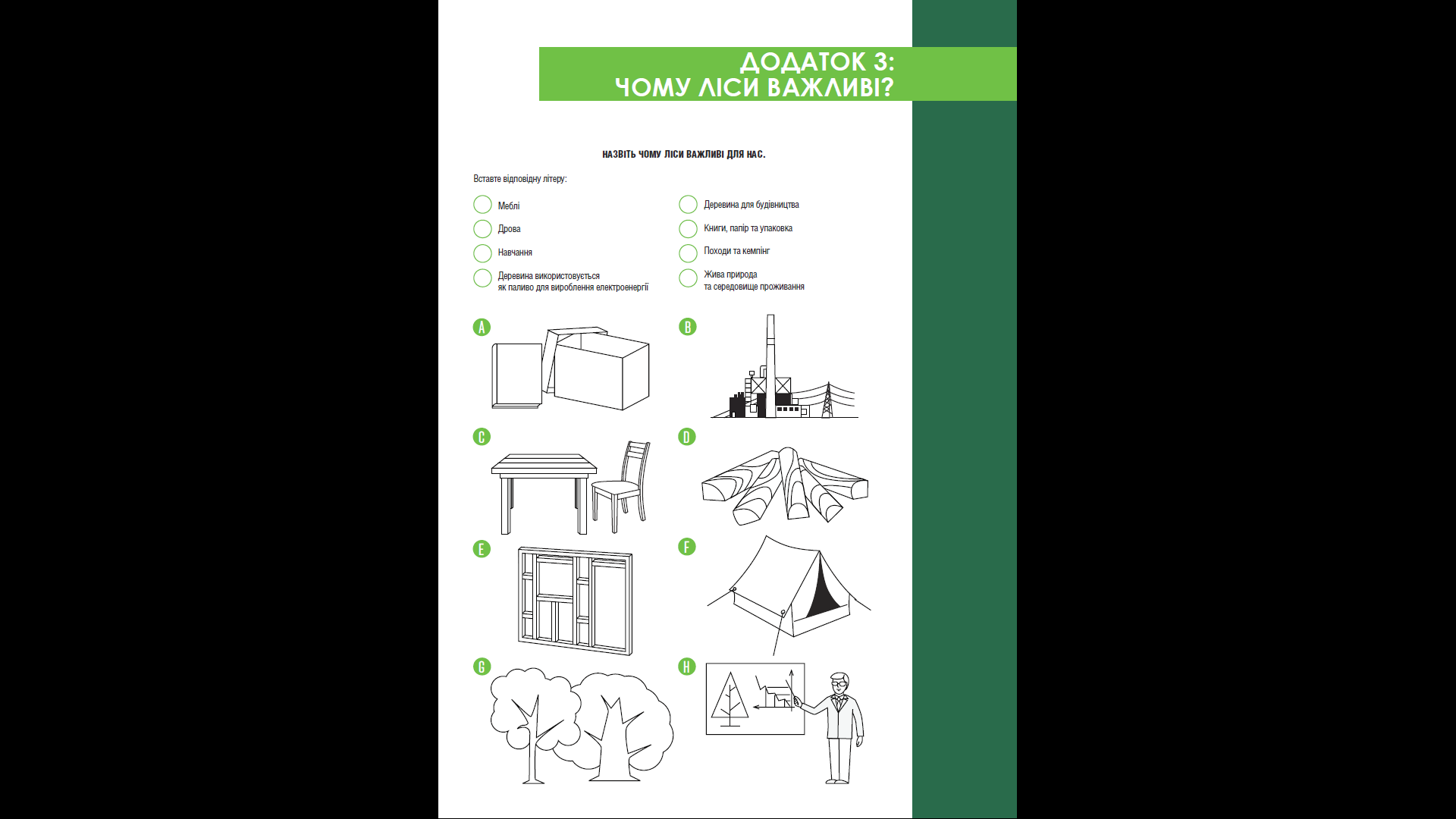 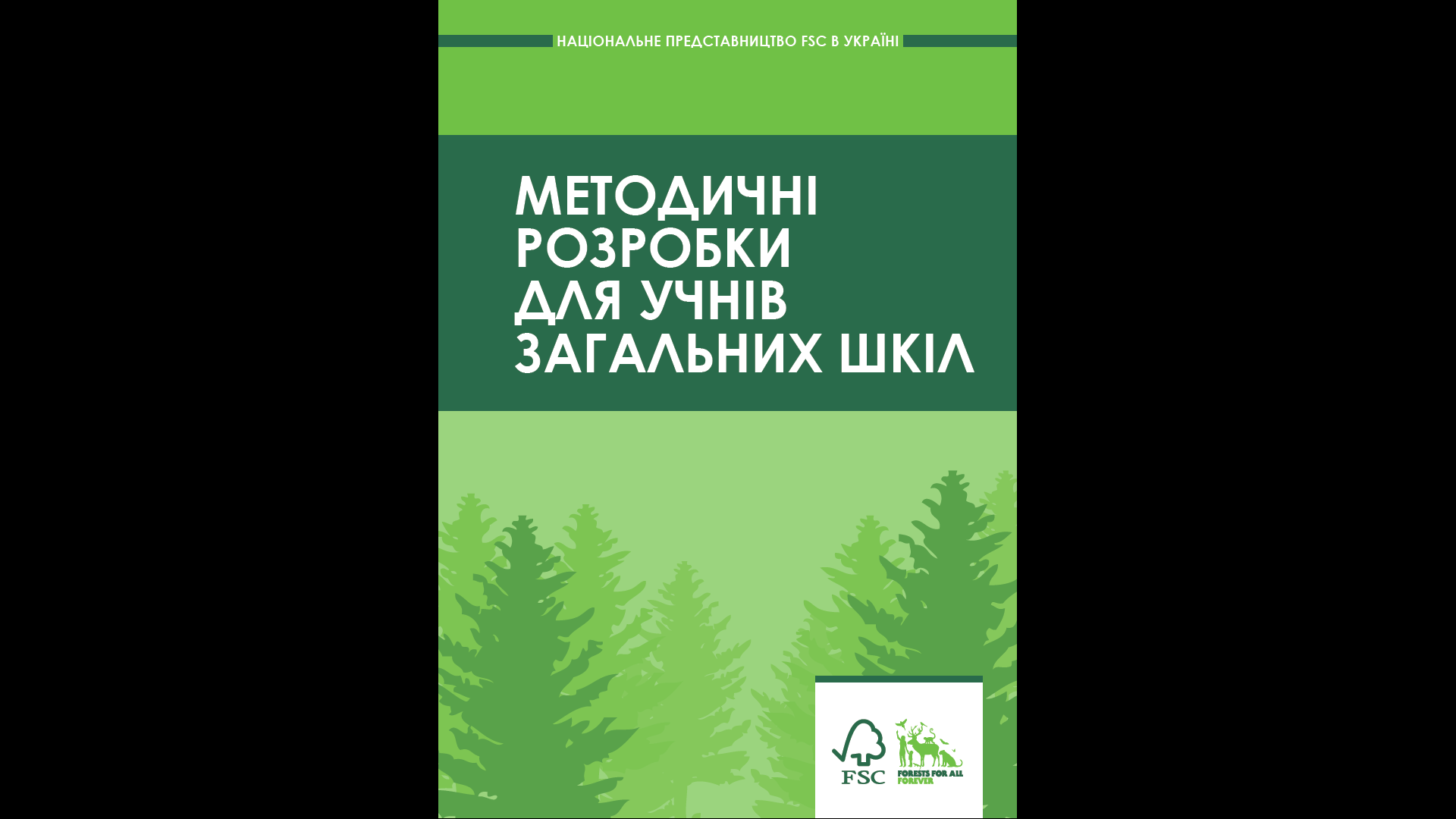 9
[Speaker Notes: Варто дати посилання на ресурс]
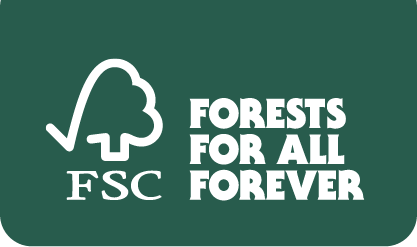 Результати
Апробація 40 уроків для 1000 учнів
12 екоквестів для 200 учасників
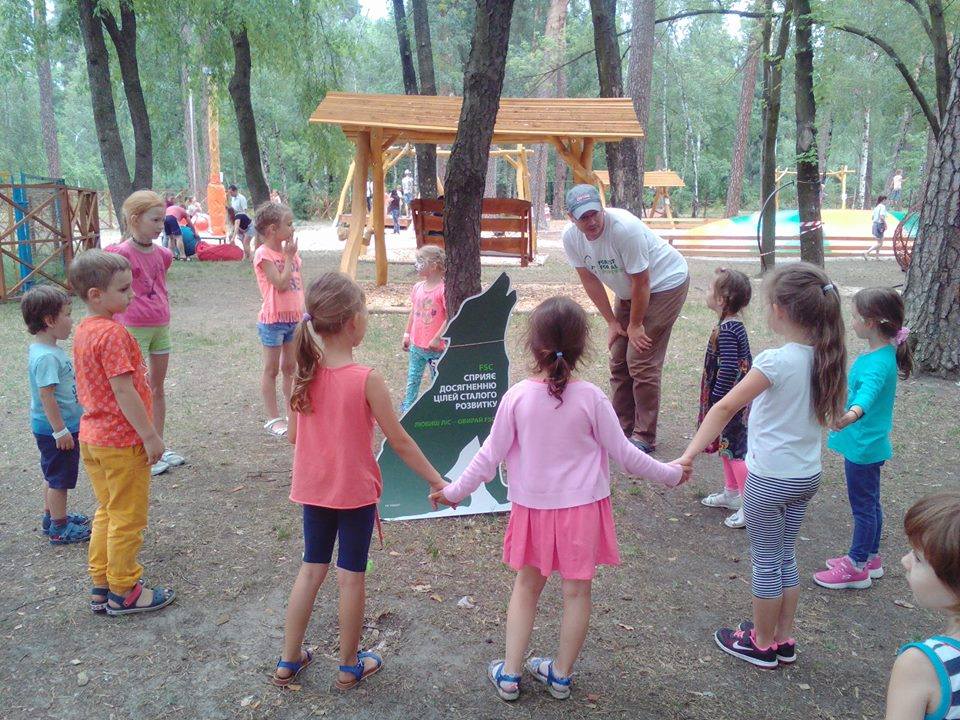 10
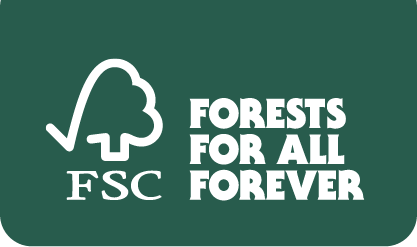 Міжнародна акція FSC-П’ятниця
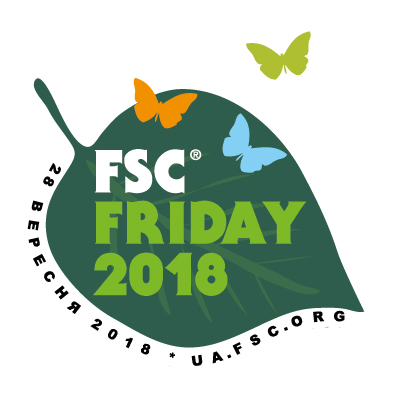 Святкується щорічно в останню п’ятницю вересня в усіх країнах де є FSC.

В Україні святкується з 2012 року.

Мета акції- підвищення обізнаності щодо відповідального управління лісами, як кращій альтернативі сталого використання лісовими ресурсами та збереження наших лісів. Поширення інформації щодо схеми сертифікації FSC в цьому процесі.
11
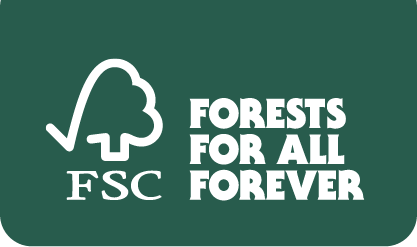 FSC-п’ятниця 2018
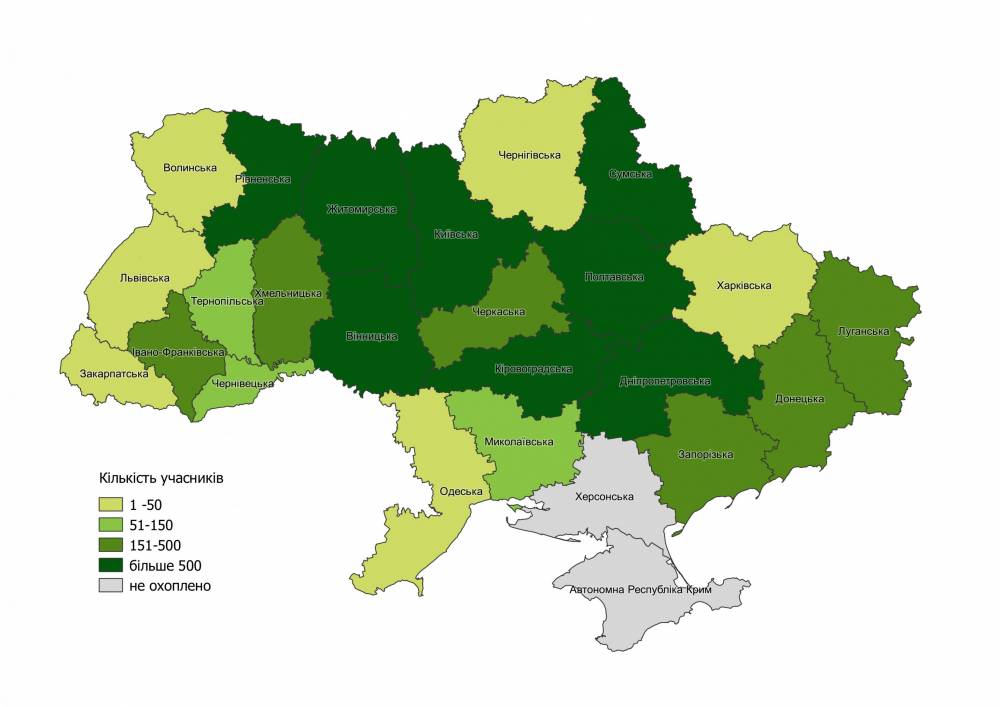 2018 рік- 7850 людей з 23 областей
12
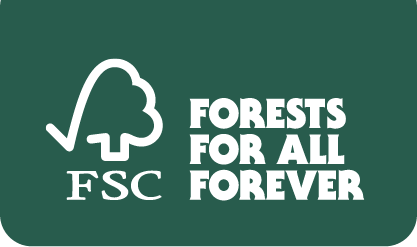 Екоквест та активності на свіжому повітрі
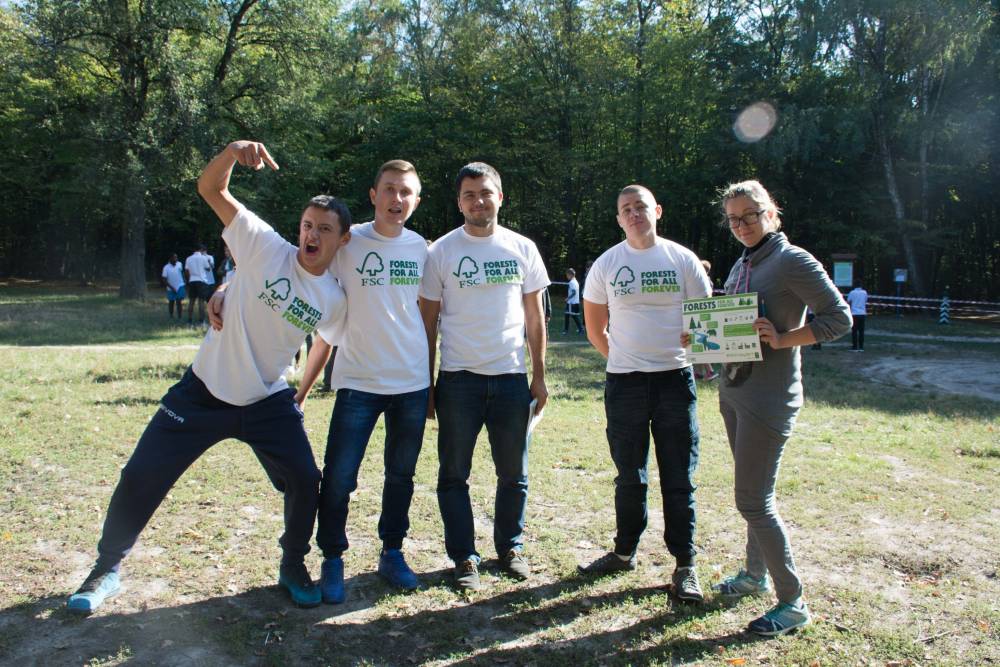 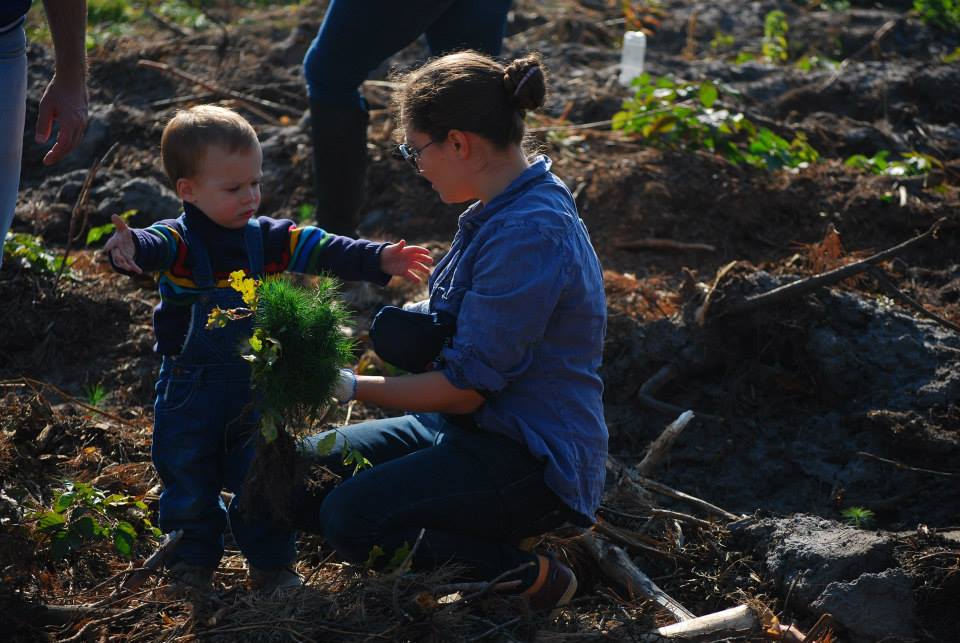 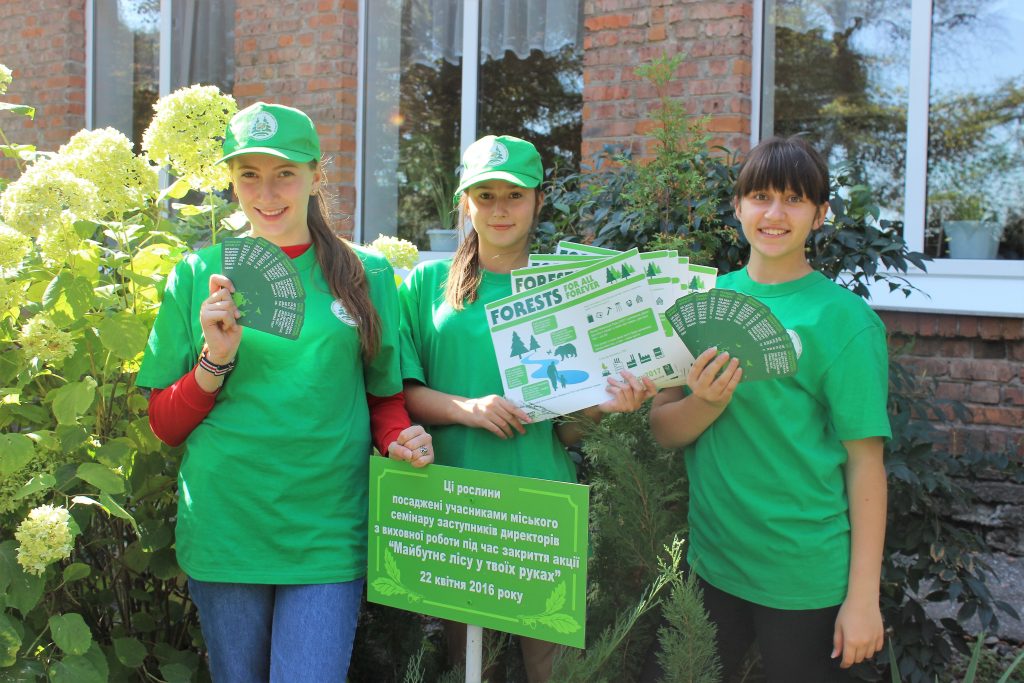 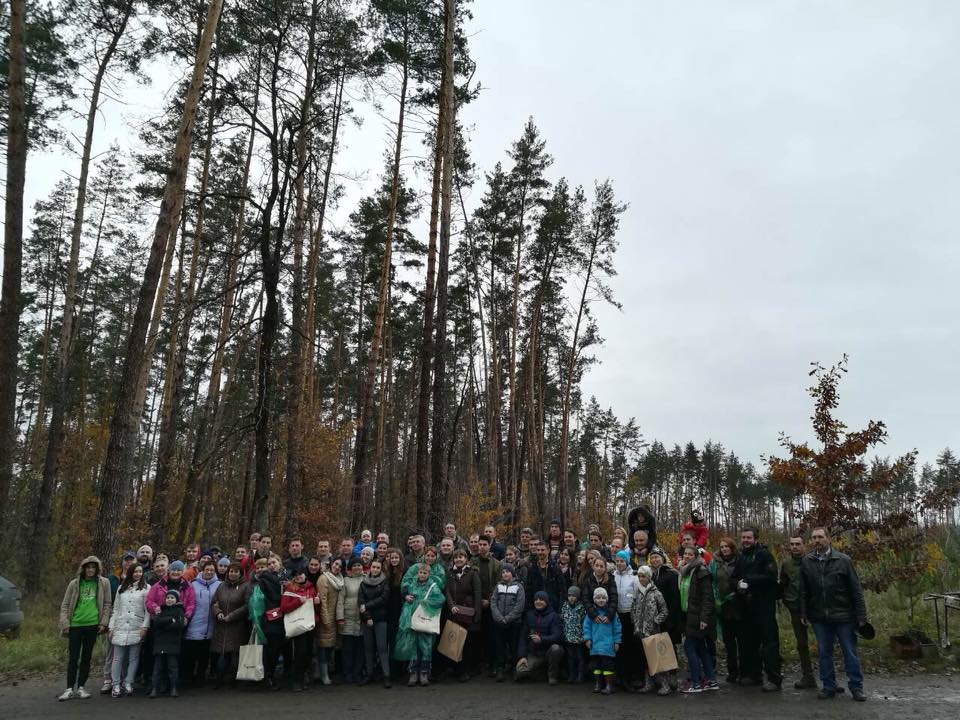 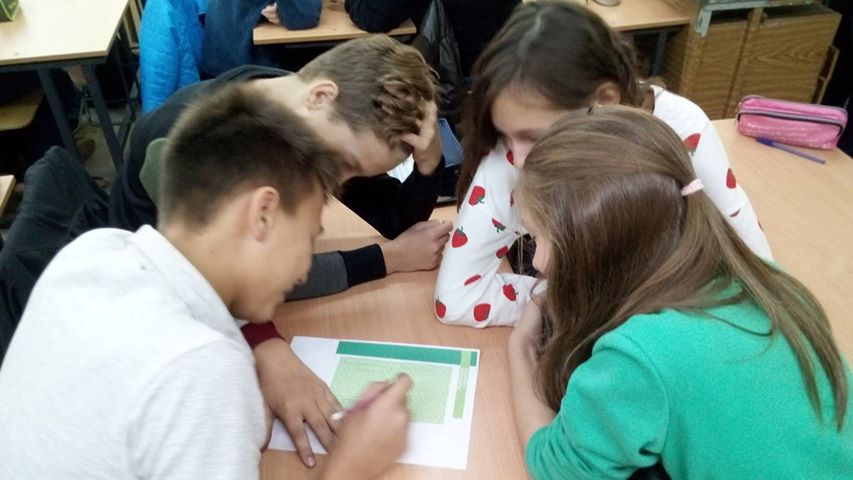 13
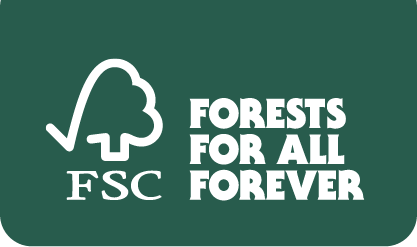 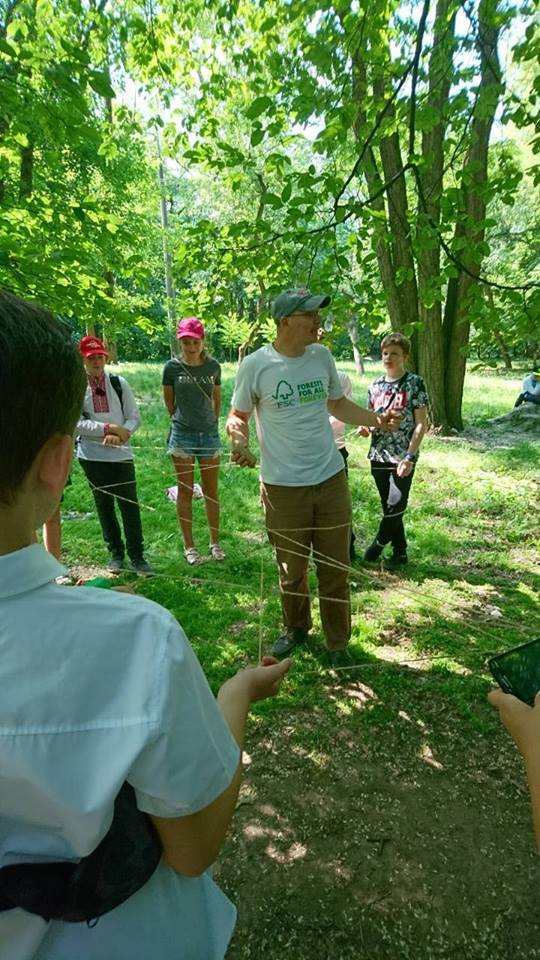 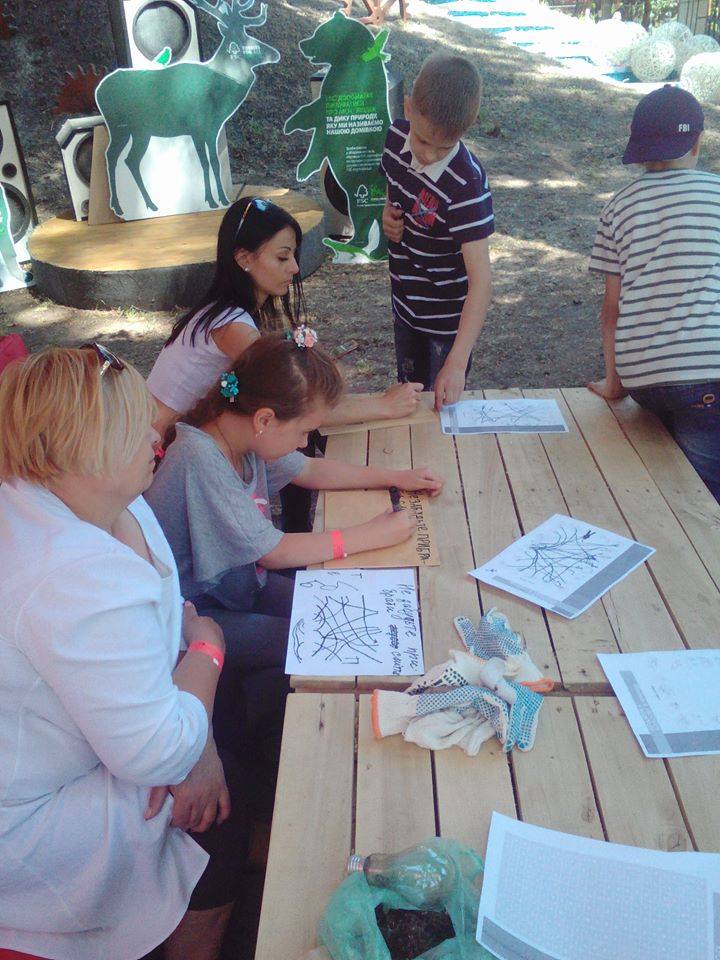 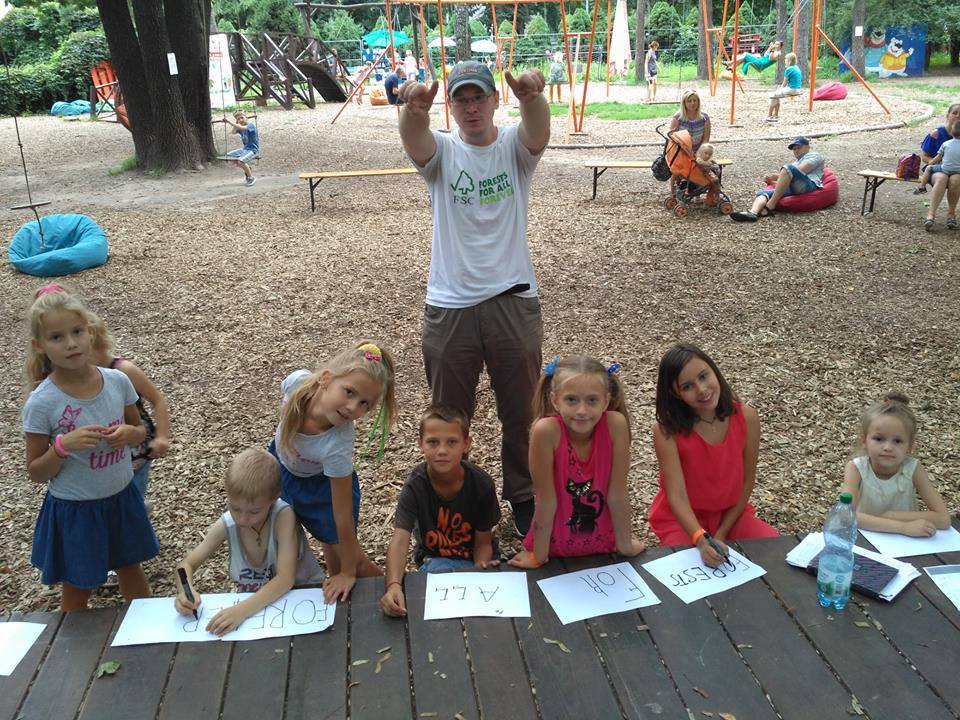 14
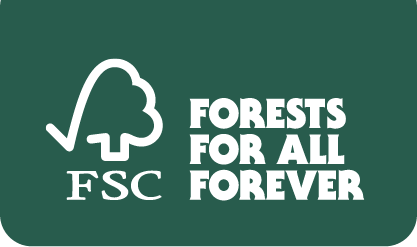 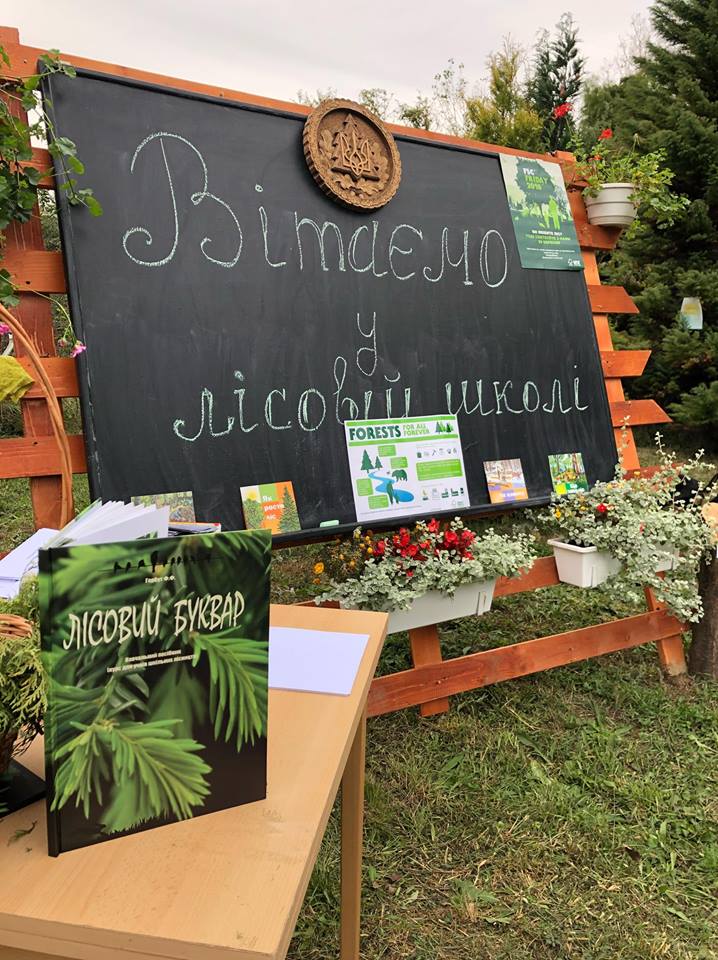 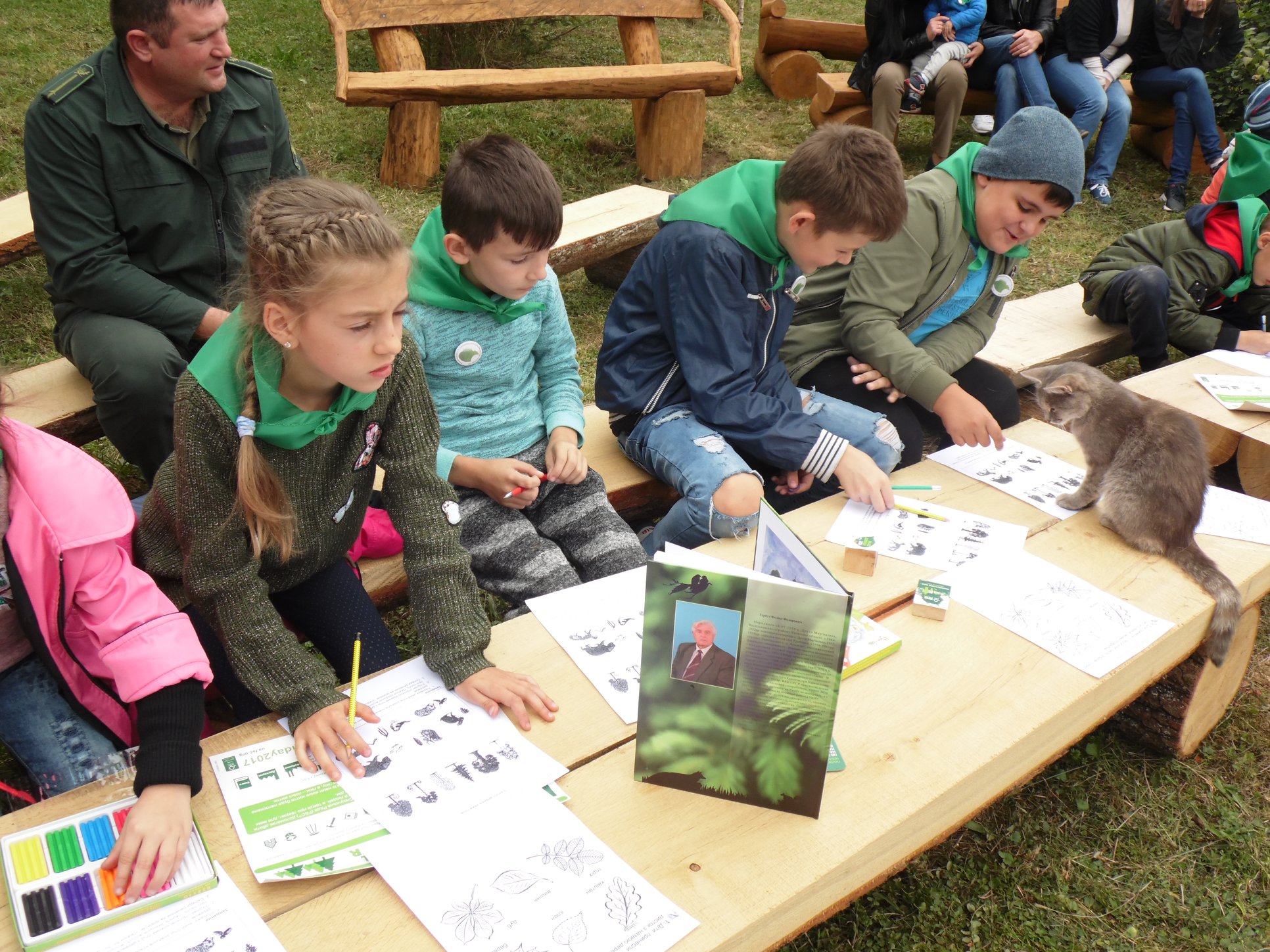 15
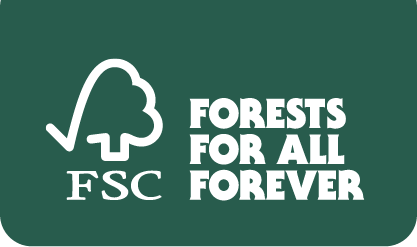 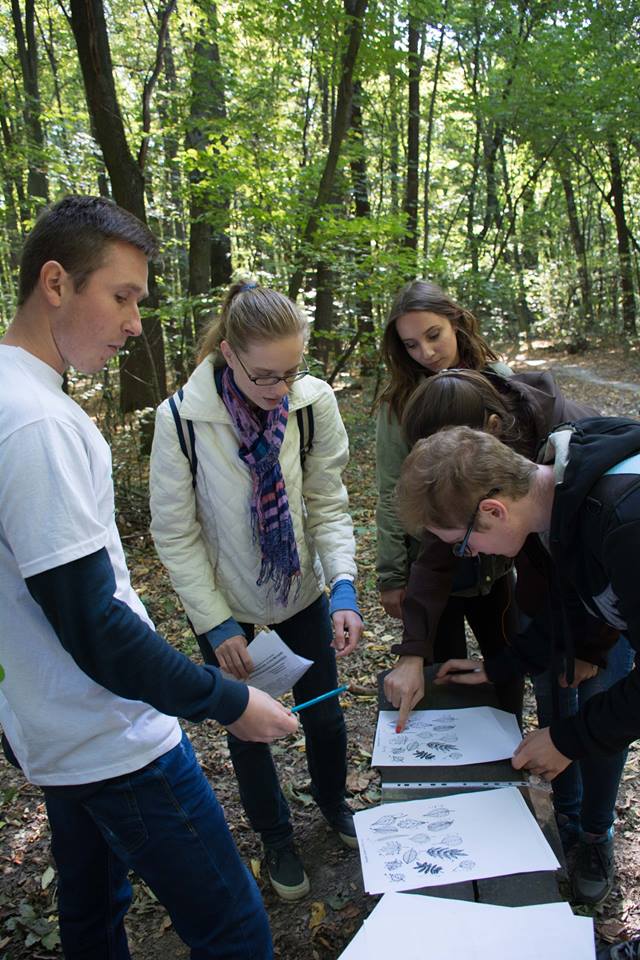 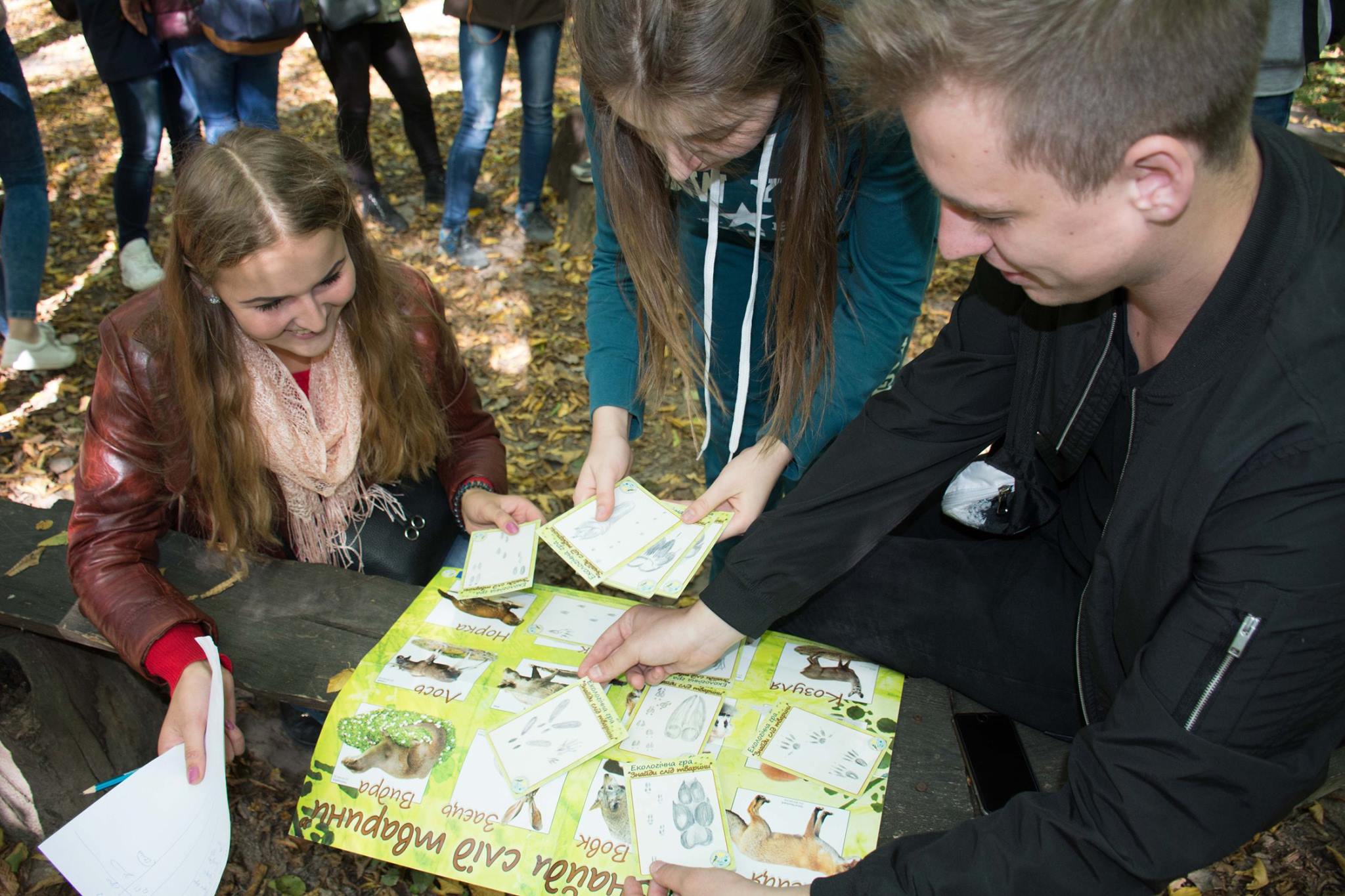 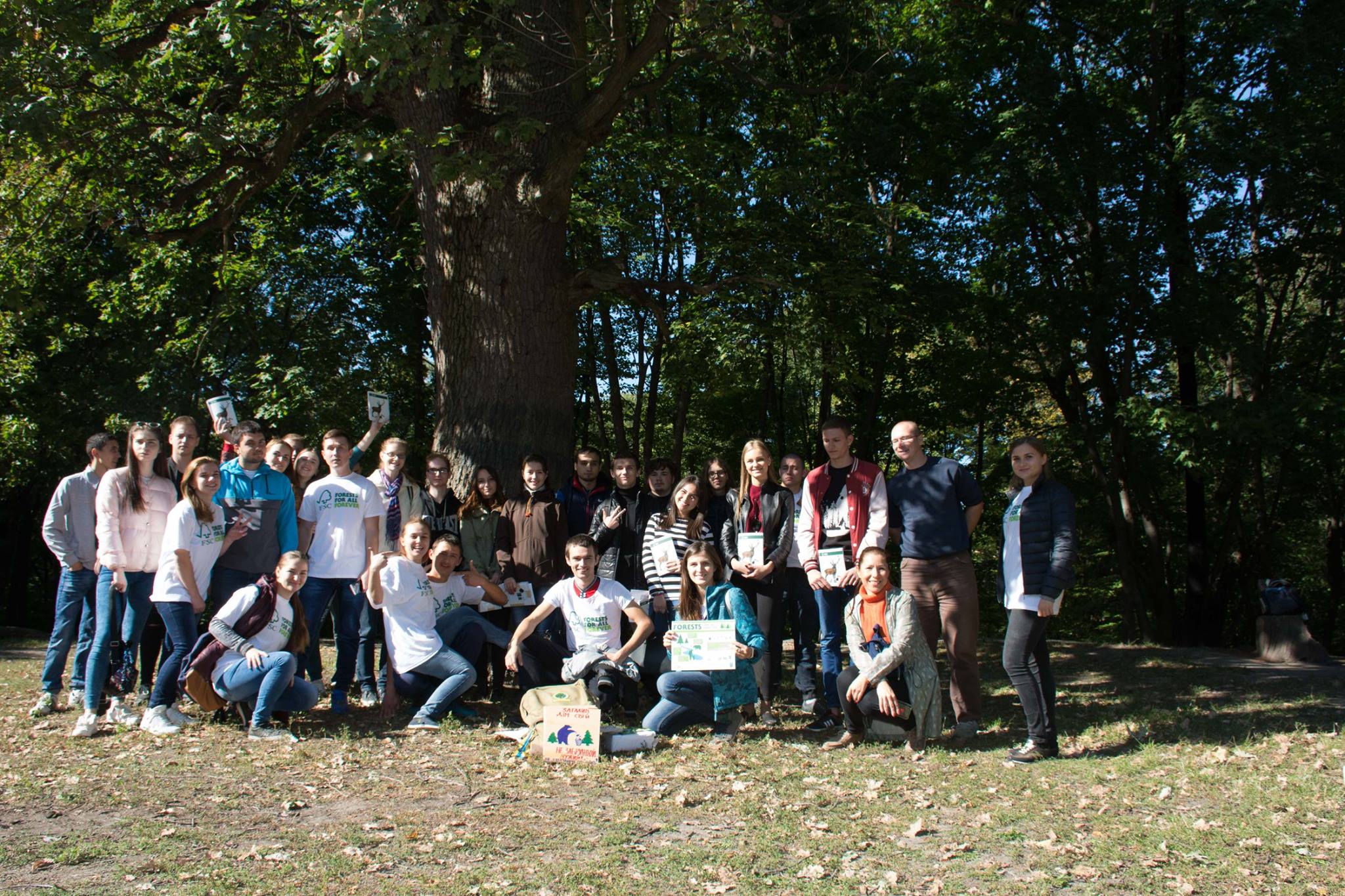 16
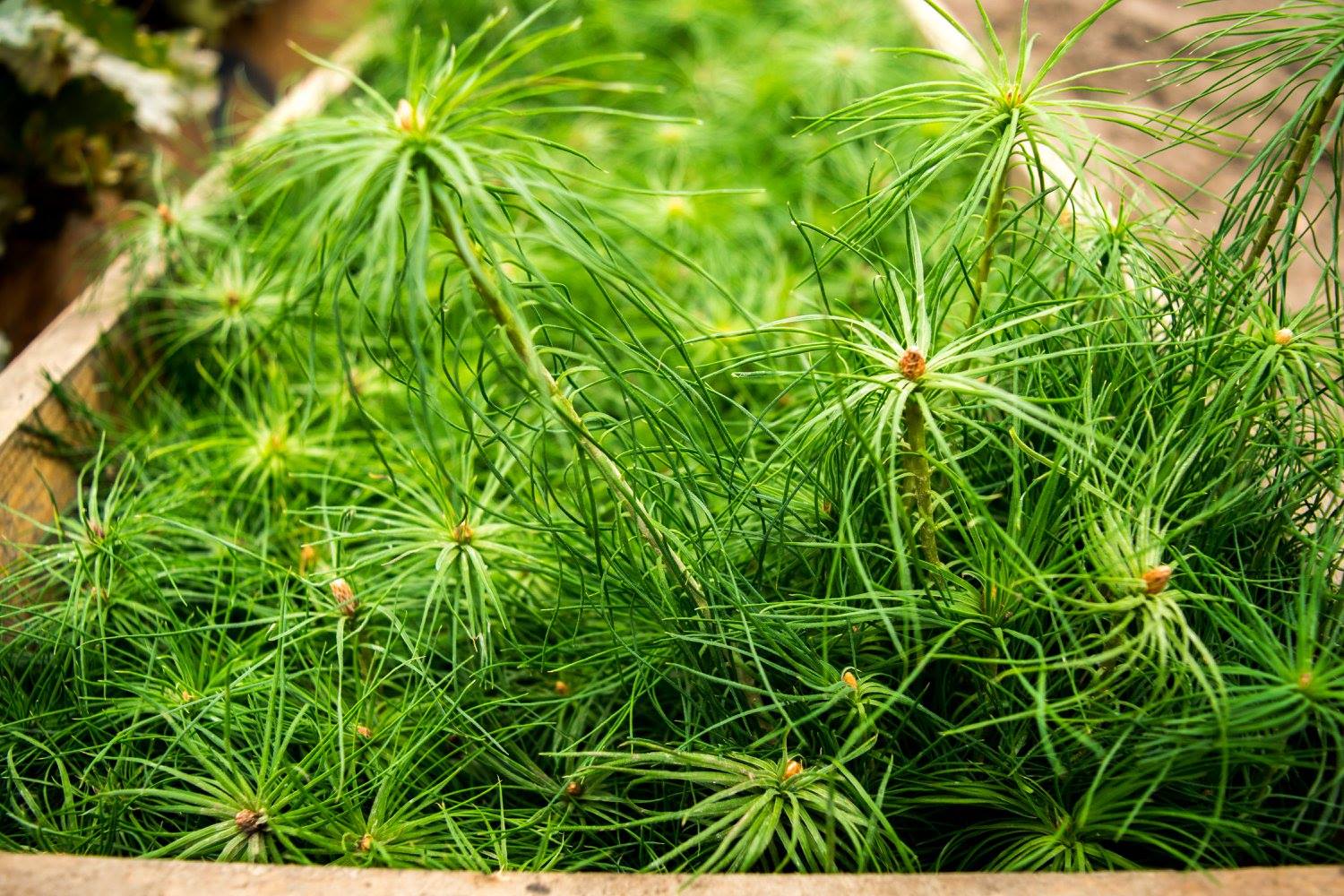 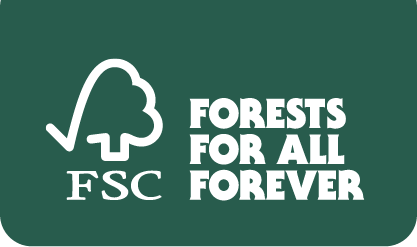 17
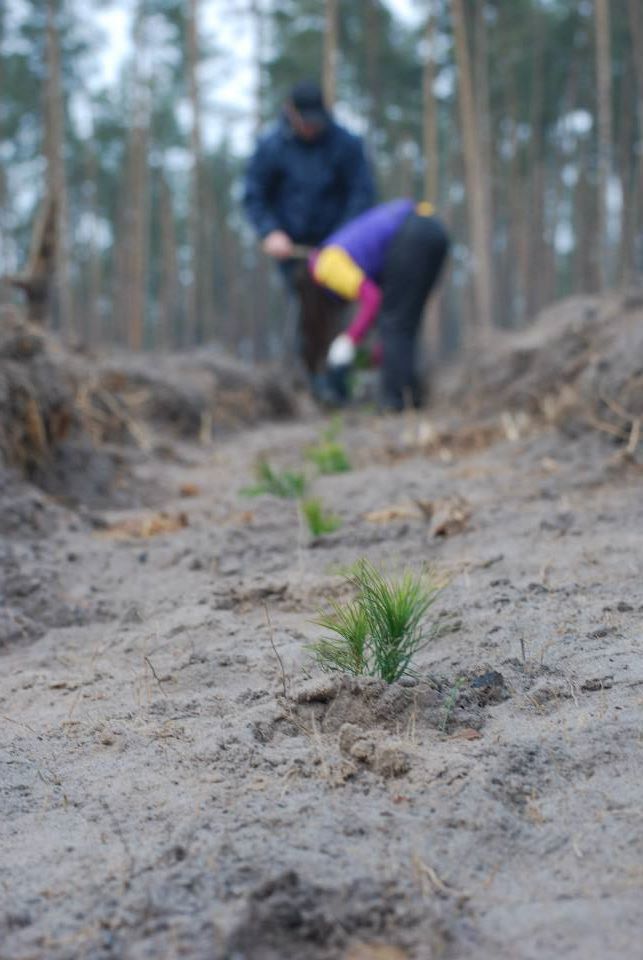 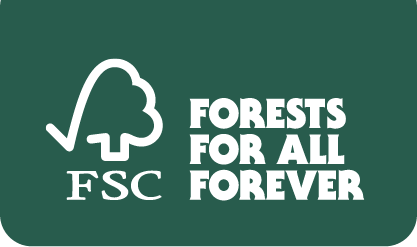 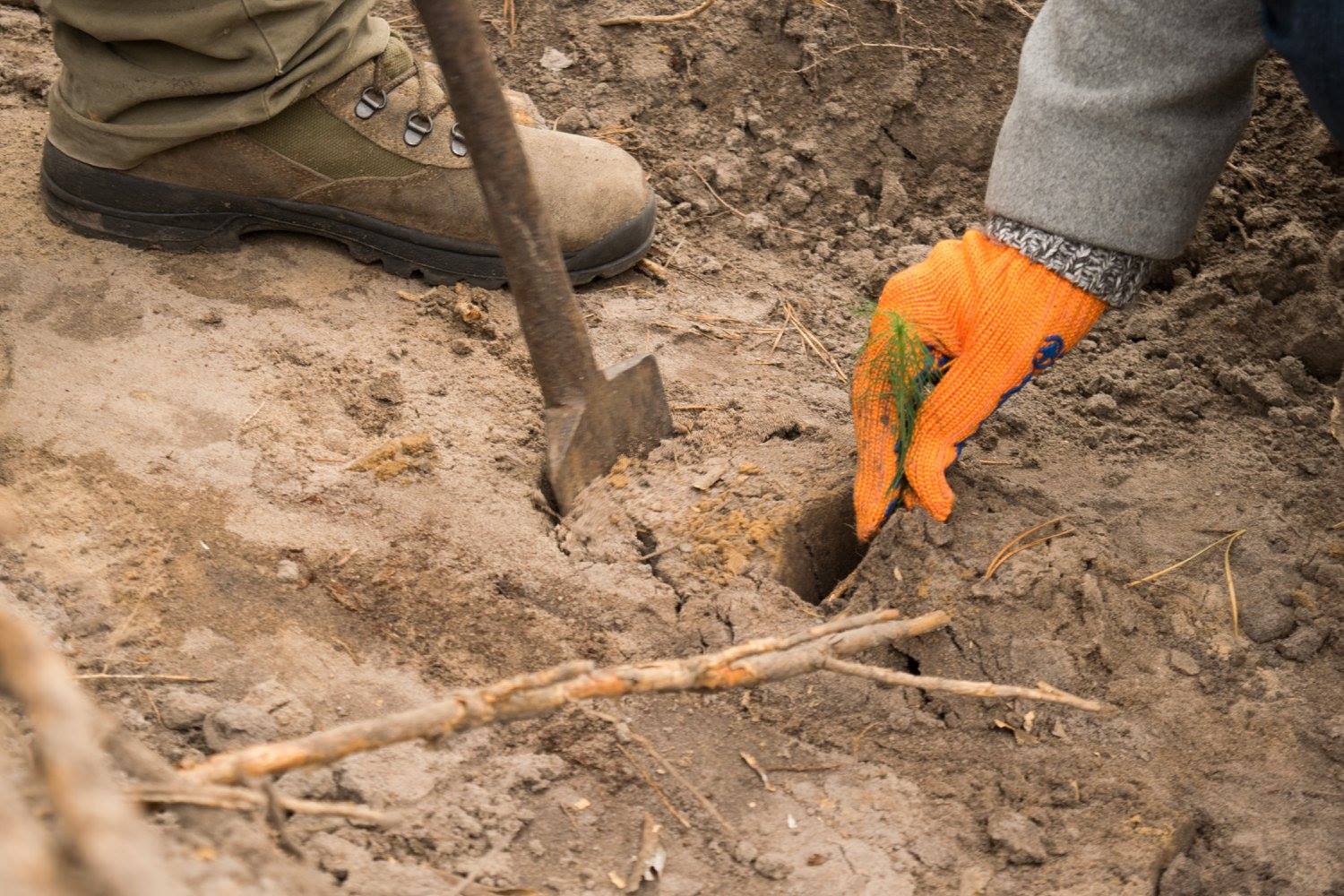 18
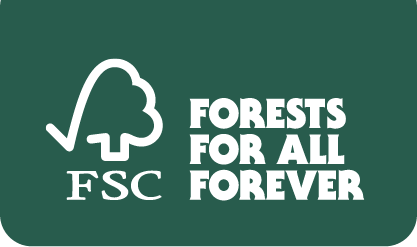 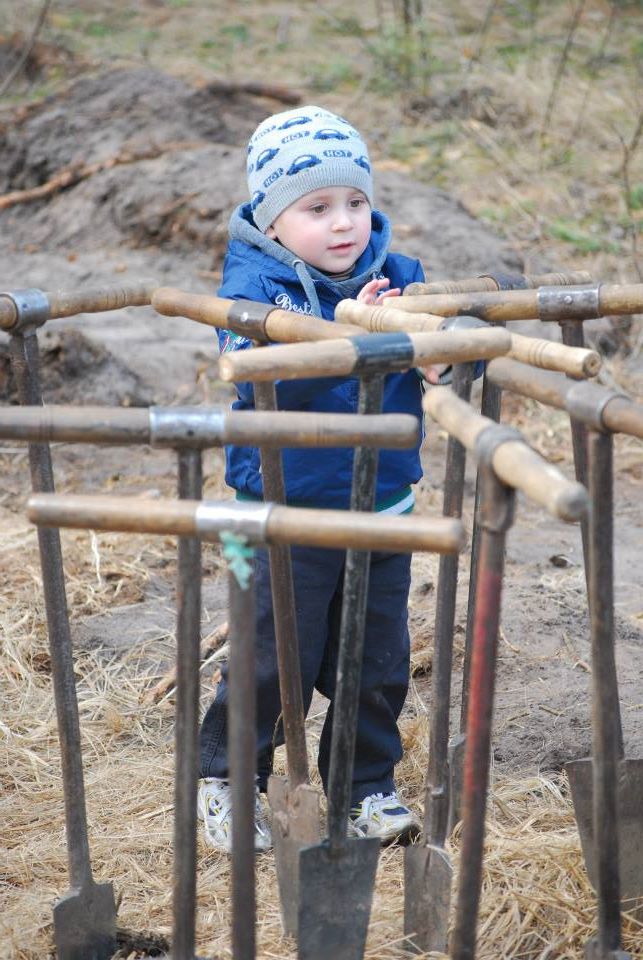 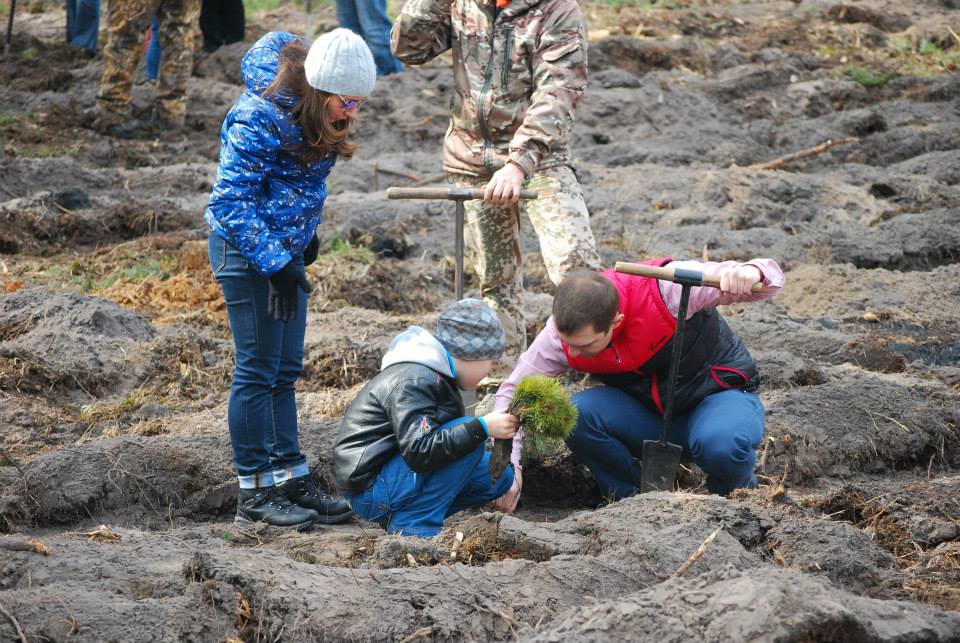 19
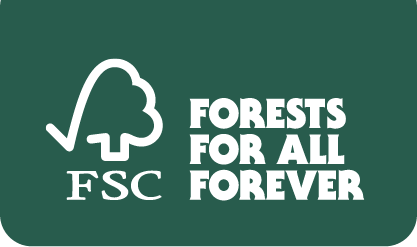 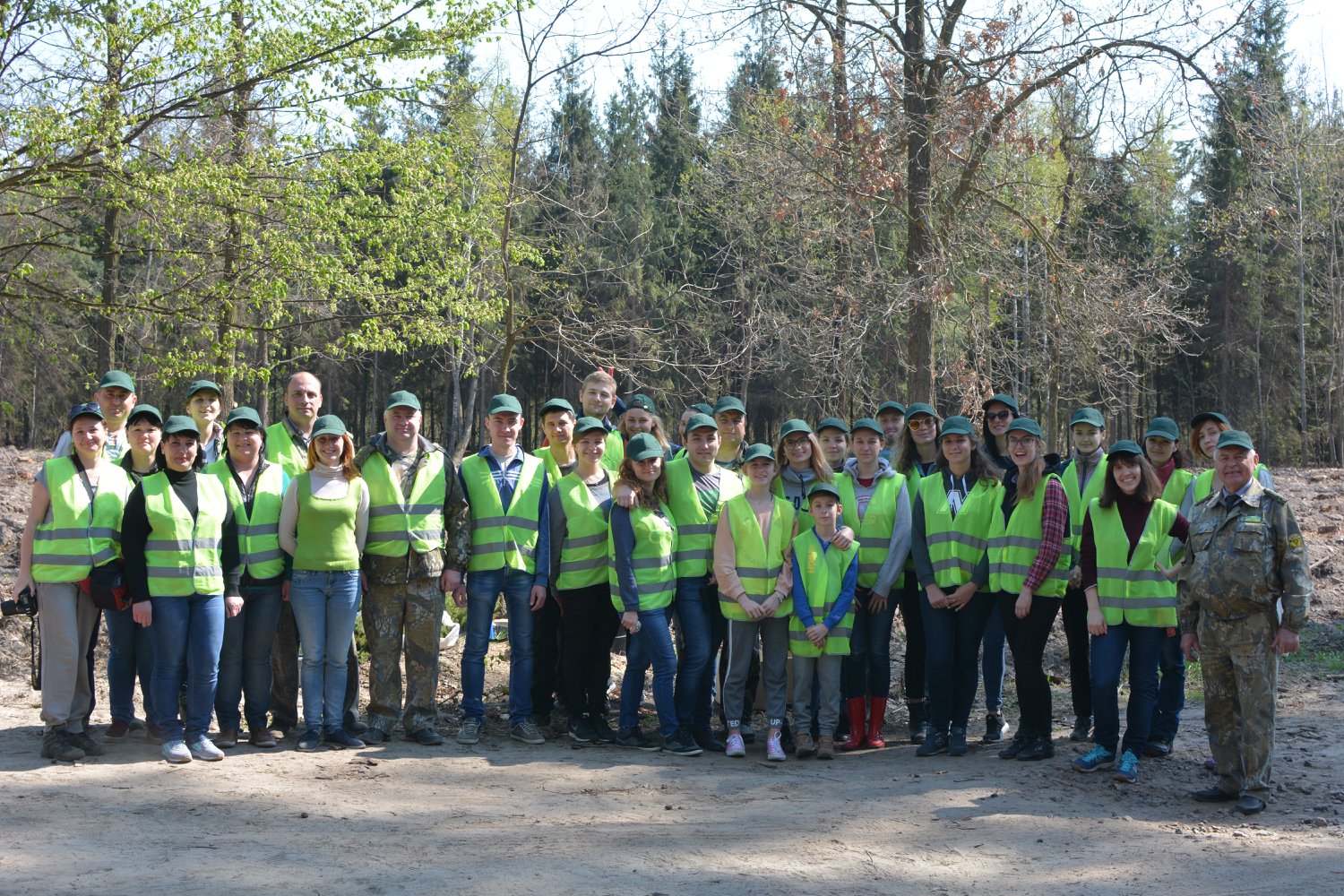 20
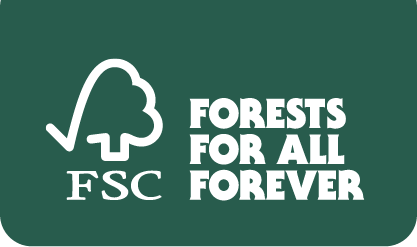 Cталість в процесі навчання, може бути не лише в інформації, що доноситься до дітей, але й оточенні, в середовищі в якому дитина навчається. 

Середовище дітей має теж бути максимально «стале»: будівельні матеріали, меблі, паркет, прилади, книжки, інструменти, навчальні матеріали.
21
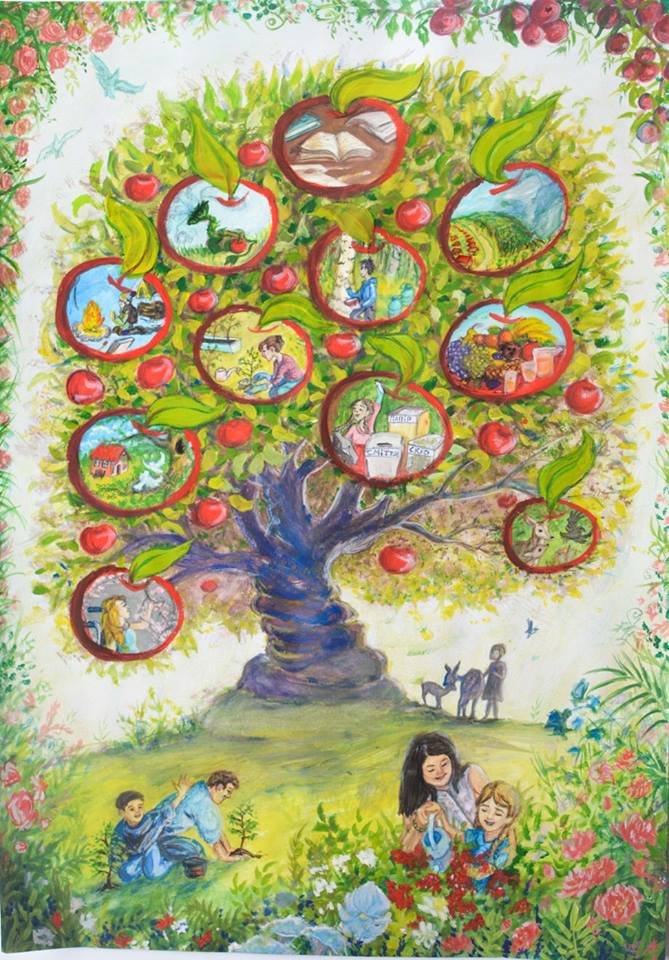 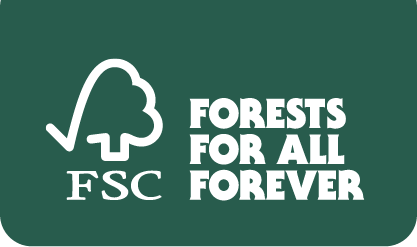 Наші ліси дають нам багато речей: меблі, блокноти, серветки, упаковку та багато іншого.

FSC допомагає дбати про ліси і людей, а також про тварин, для яких ліси це дім.

Обирайте FSC!
22
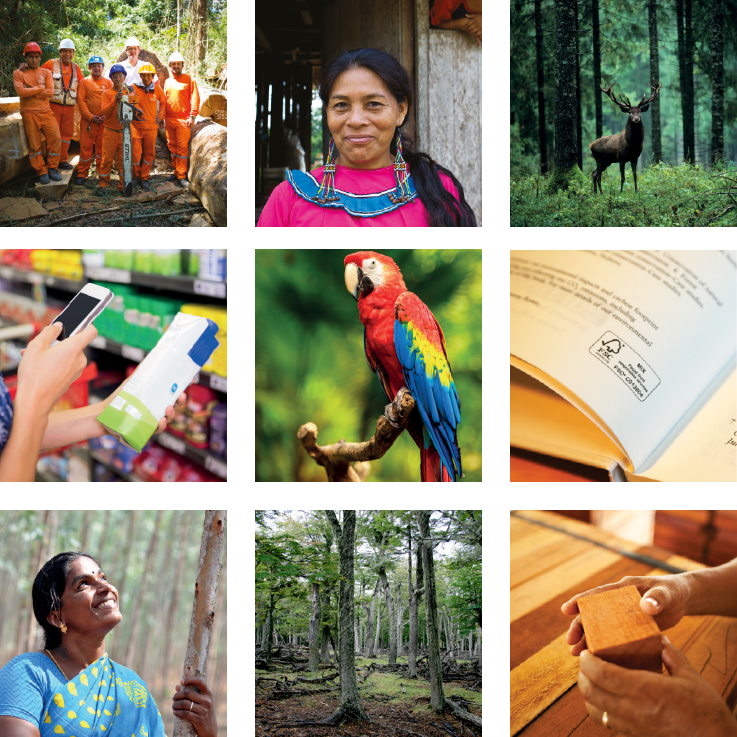 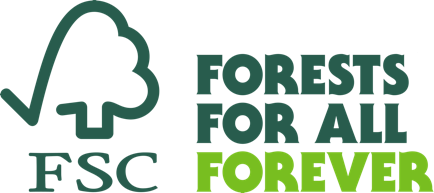 Forest Stewardship Council® 
FSC® Ukraine

Generala Rodymceva str. 19, 03041 Kyiv, Ukraine
T +38 (044) 22 36 845
FSC A.C. All rights reserved 
FSC® F000237 
ua.fsc.org
23